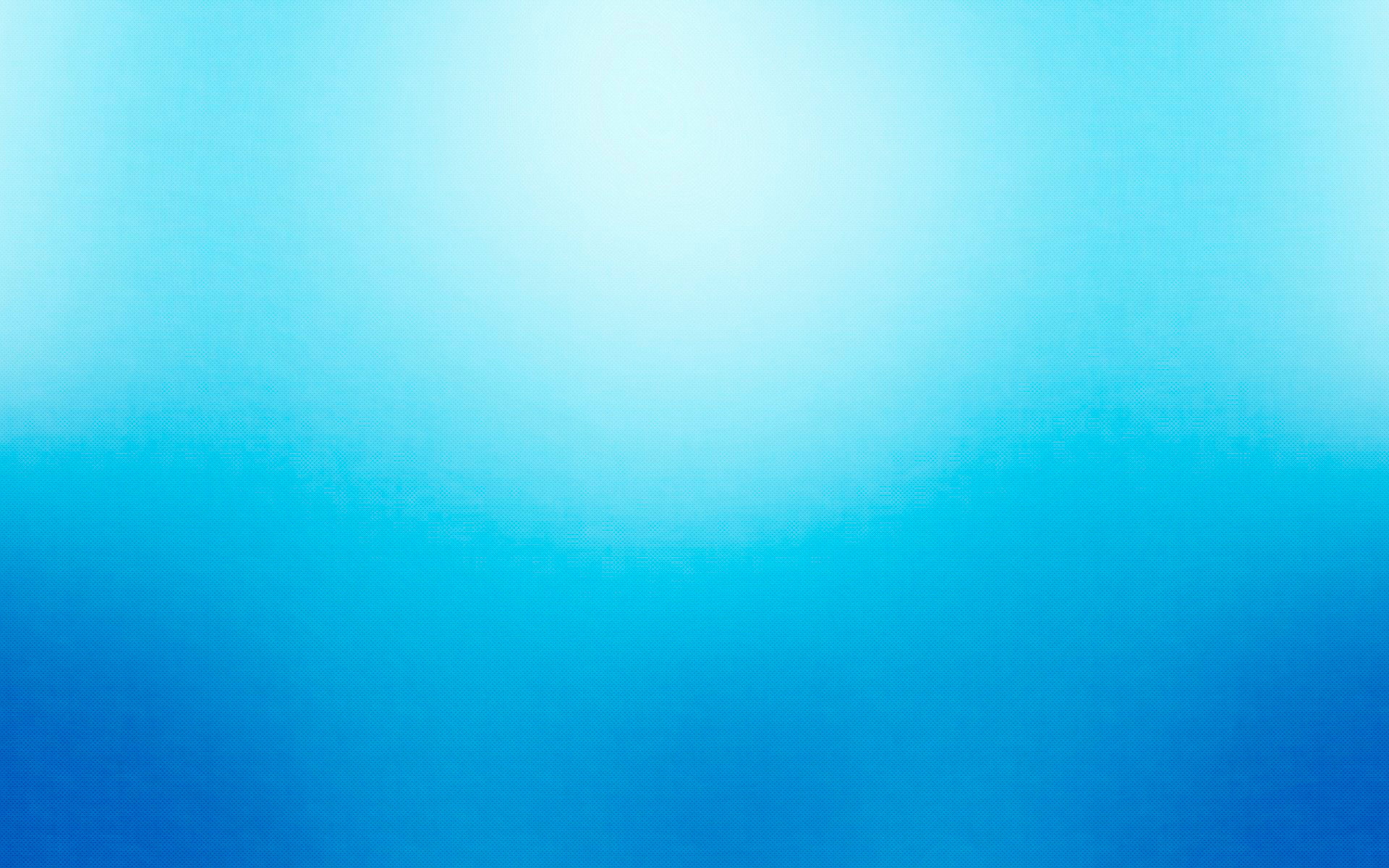 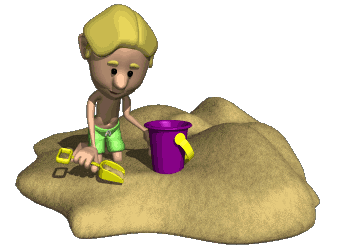 Игры с песком и водой
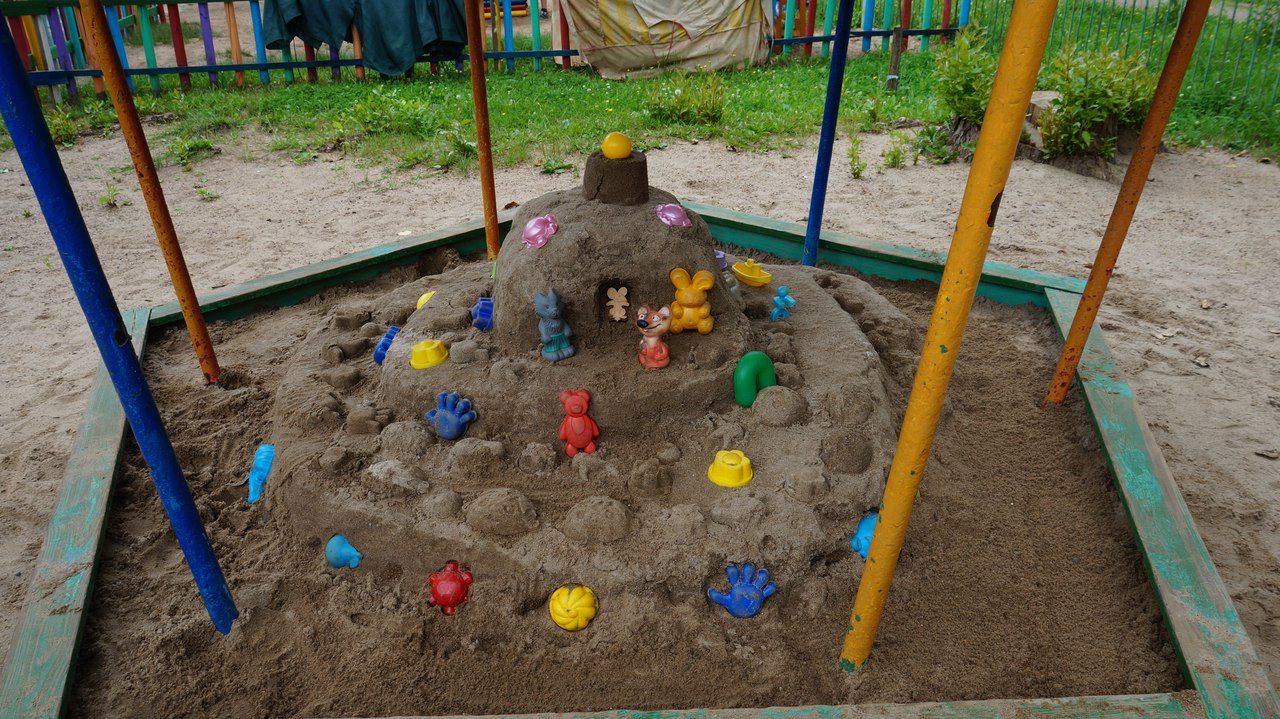 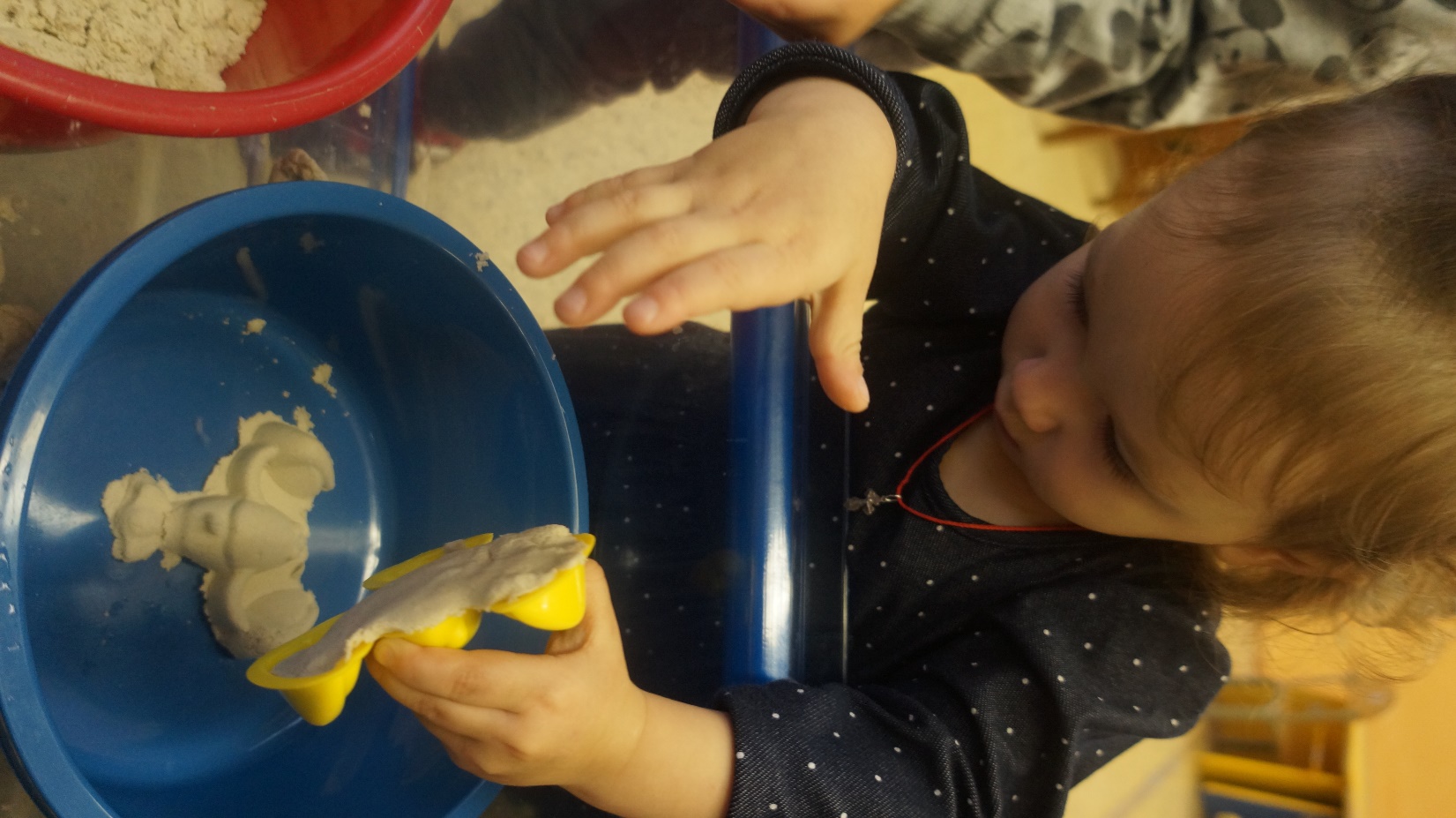 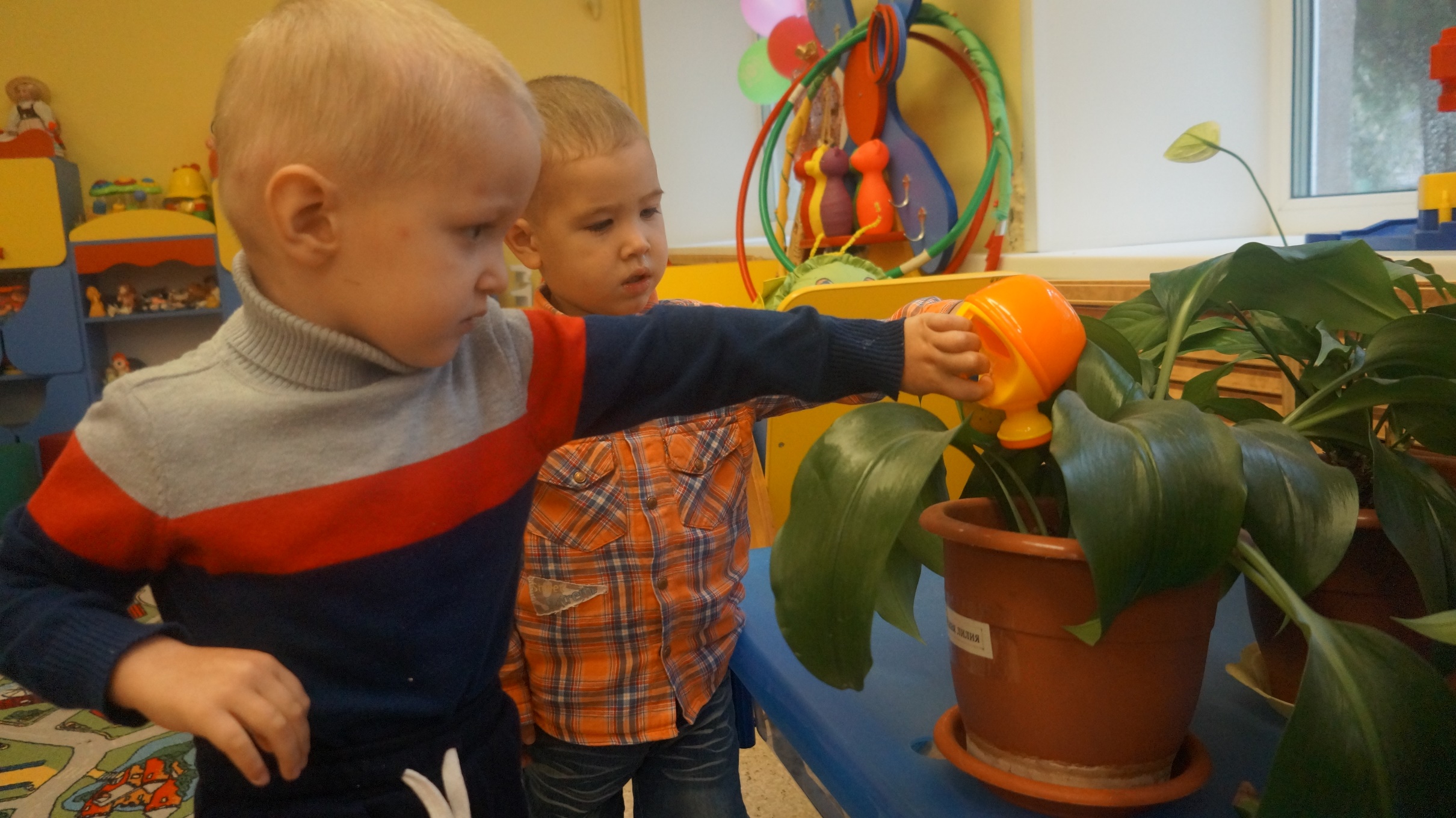 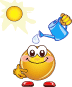 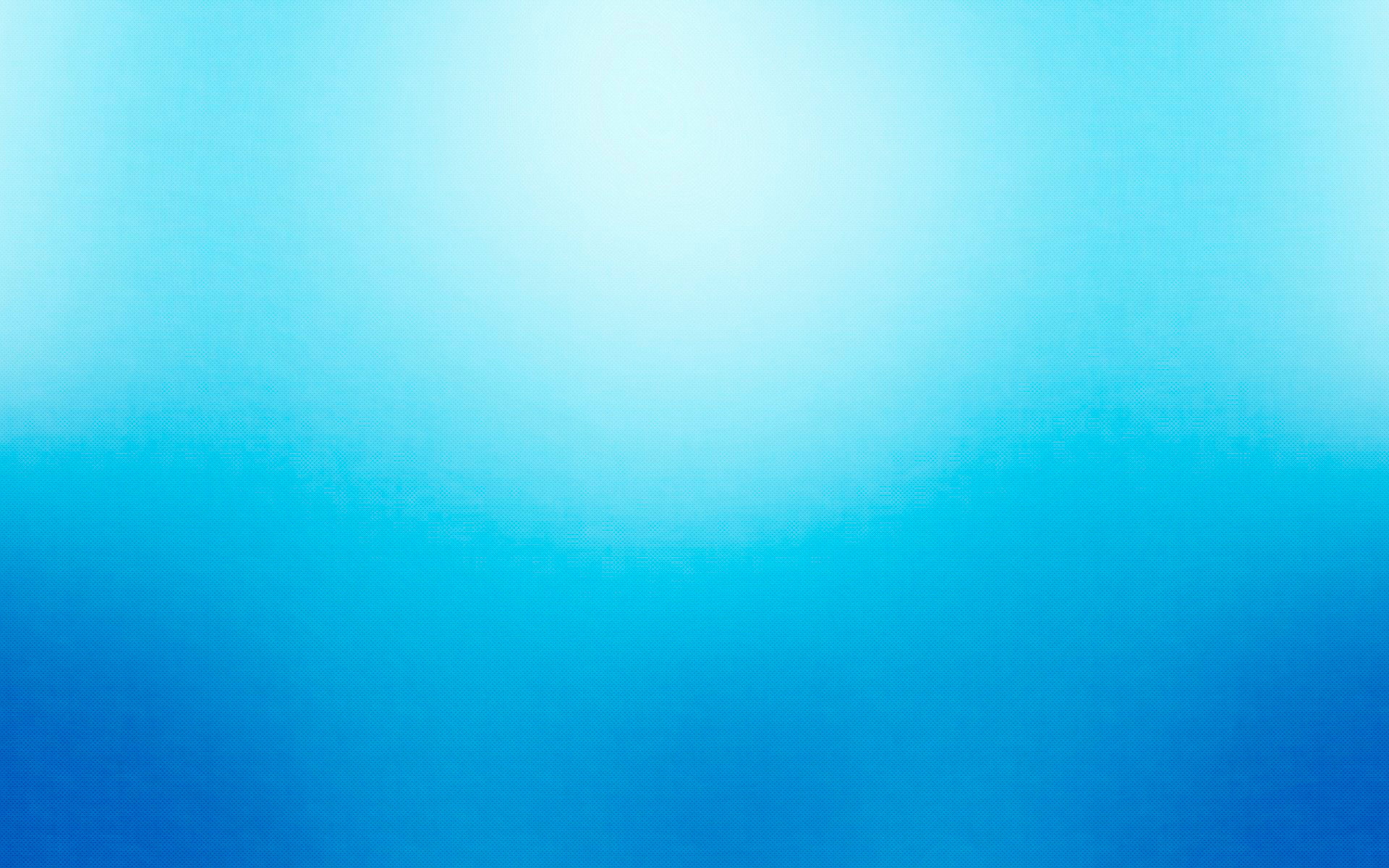 Цель: создать наиболее благоприятные условия для адаптации малыша в детском саду формировать умение экспериментировать через знакомство со свойствами песка и воды, развитие мелкой моторики рук, обогащение словарного запаса детей.
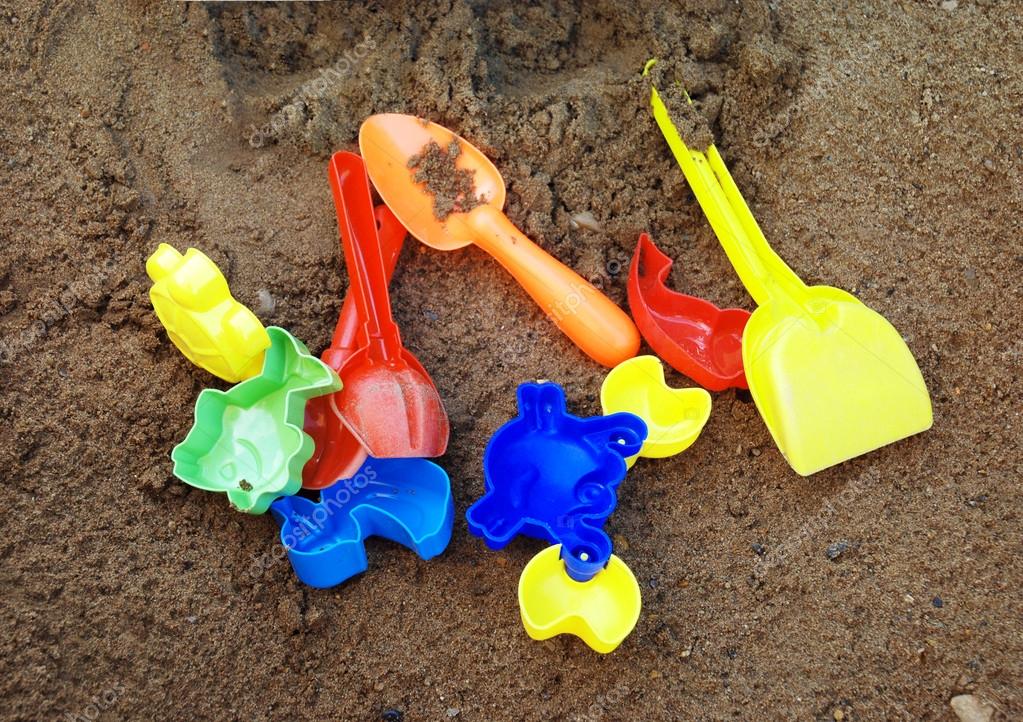 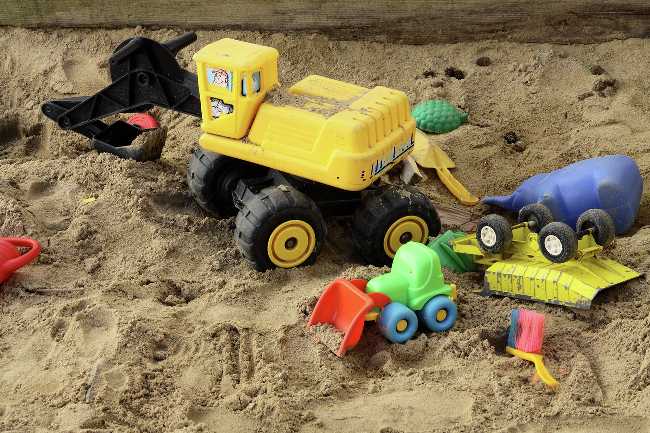 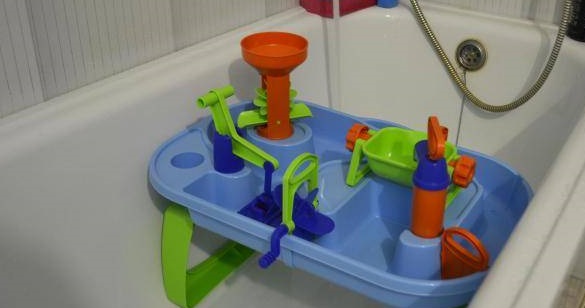 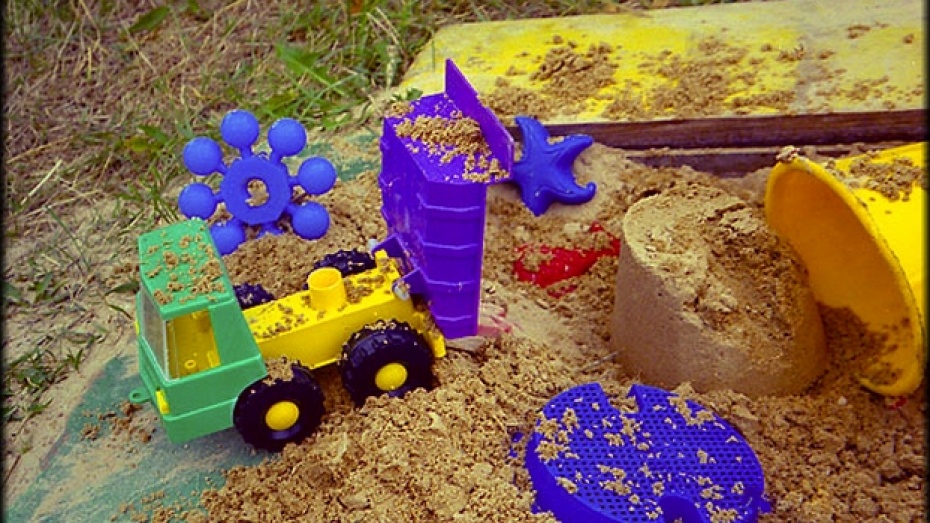 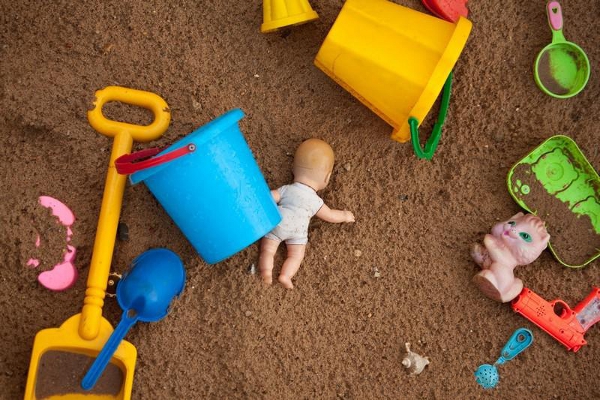 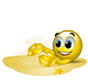 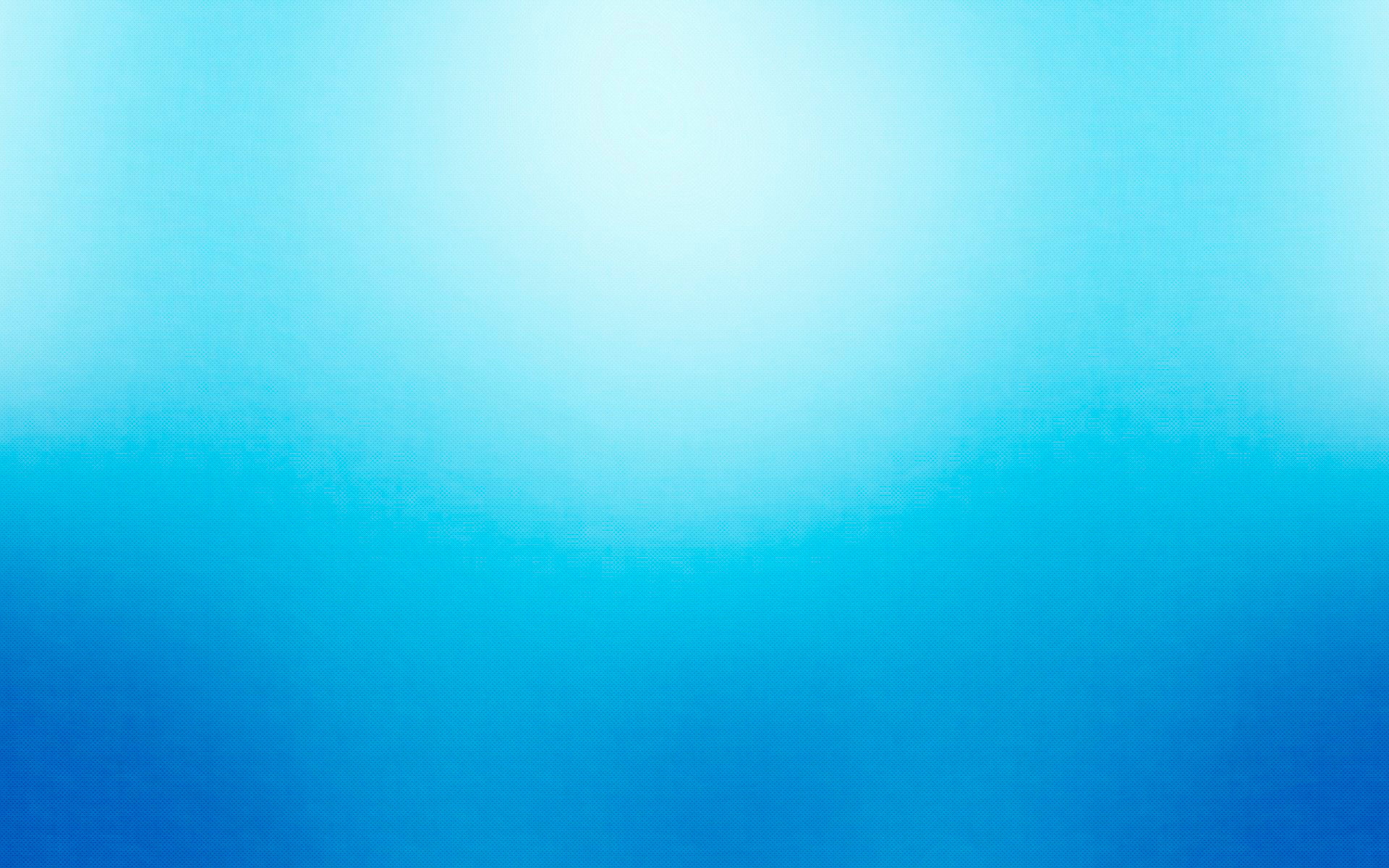 Задачи: укрепить психологическое и физическое здоровье детей обеспечить содержательное общение ребёнка со взрослыми, помочь установить контакт со сверстниками, помочь быстрее освоить правила поведения в детском саду, эмоционально обогатить расширить кругозор, и познательные способности ребёнка.
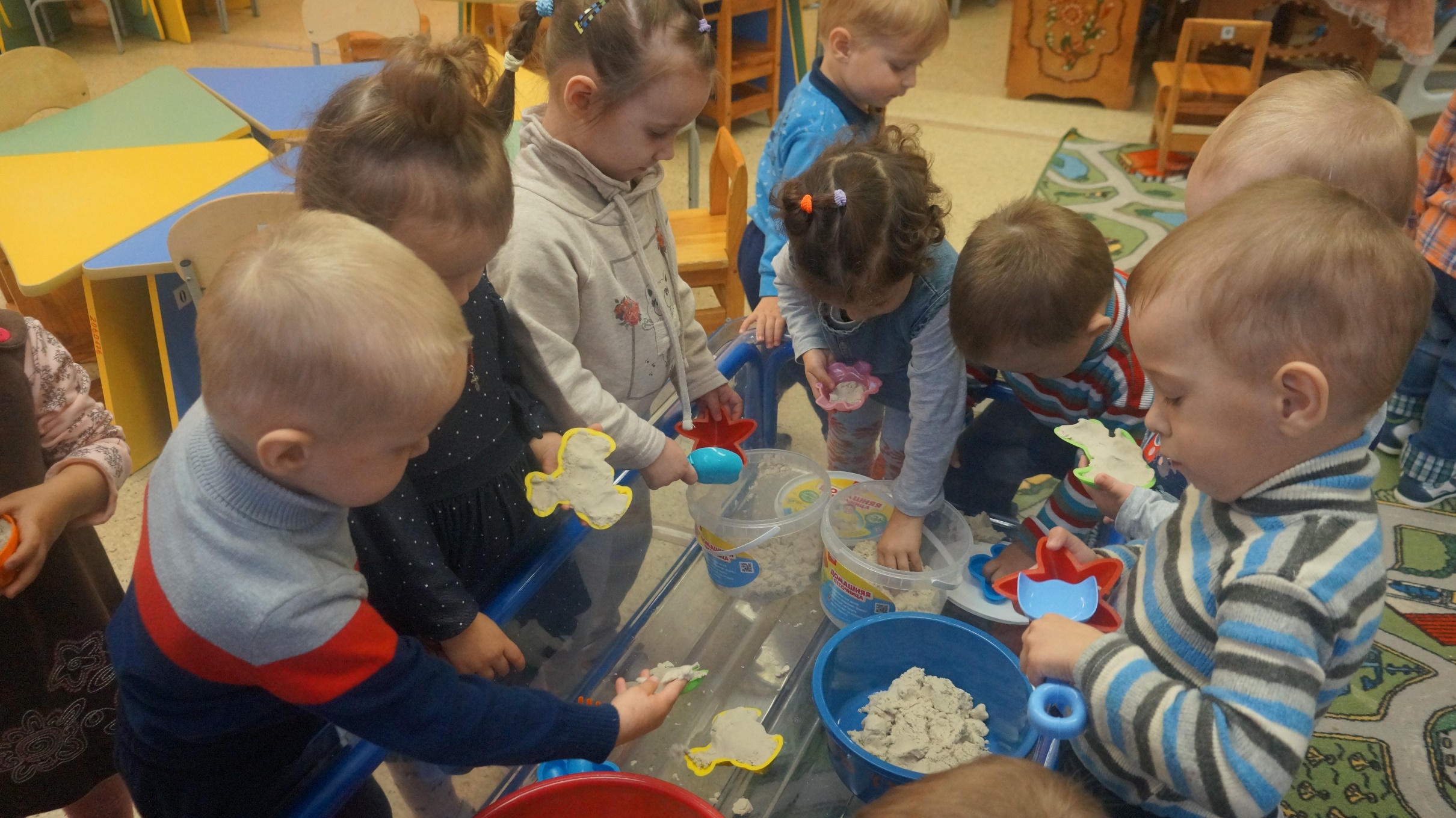 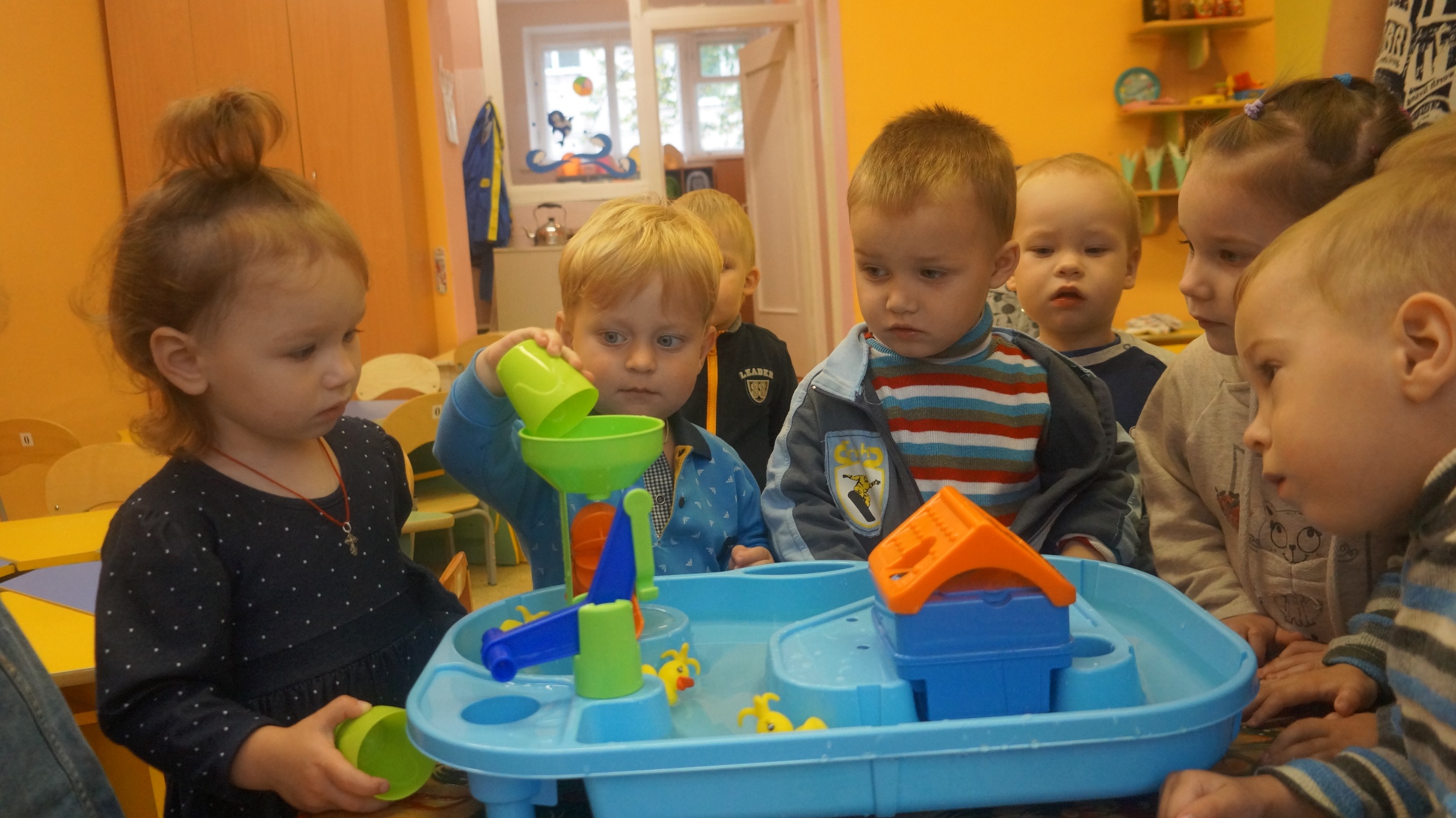 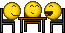 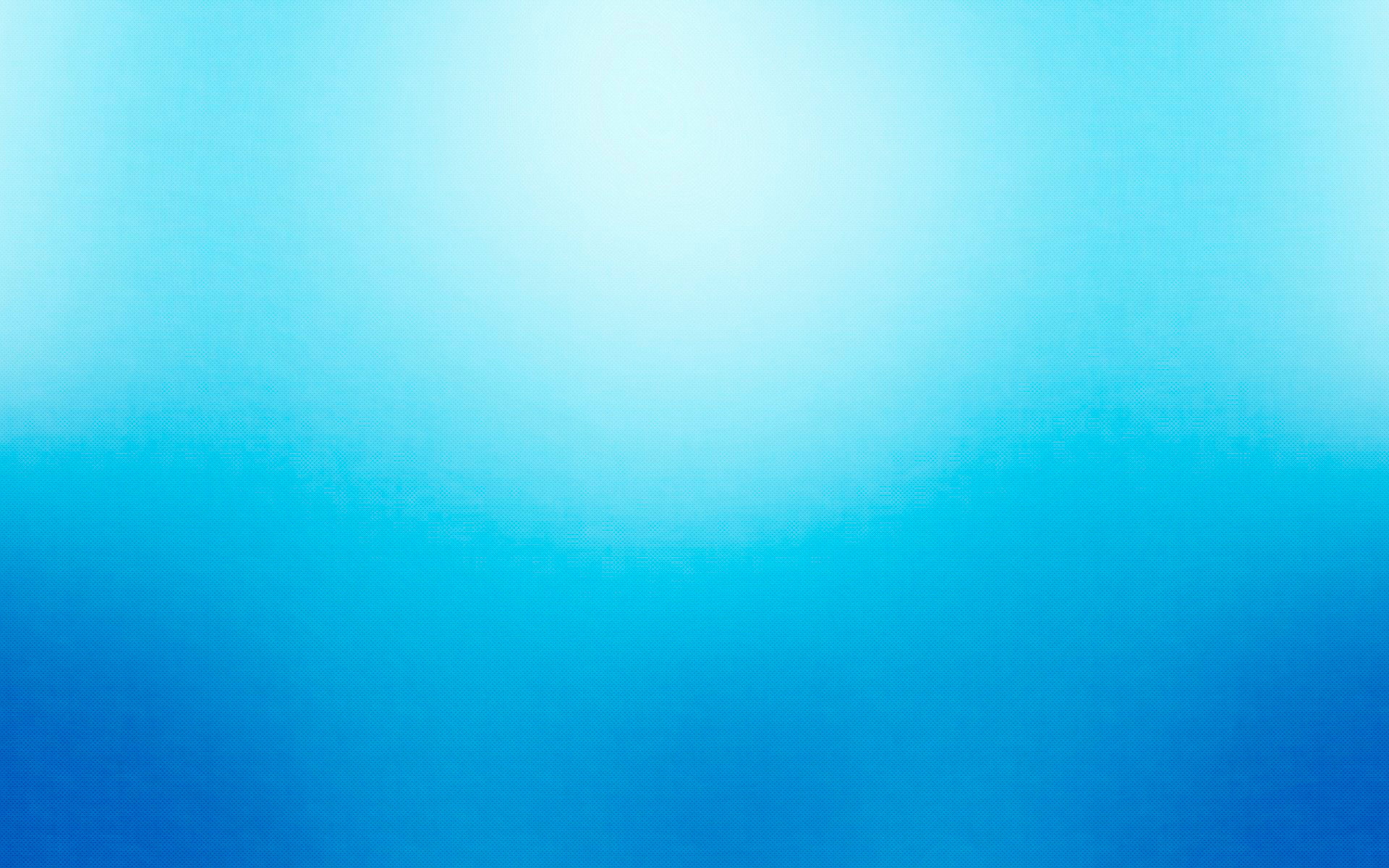 Правила для детей:

Не обижать соседа
Не обсыпаться, не обливаться
Убирать игрушки на место
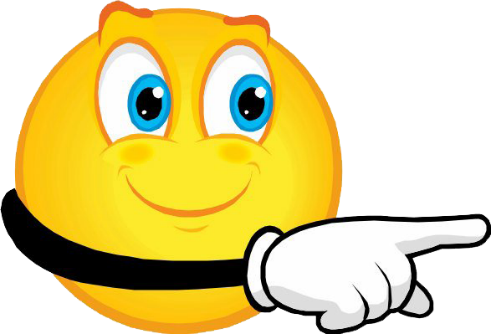 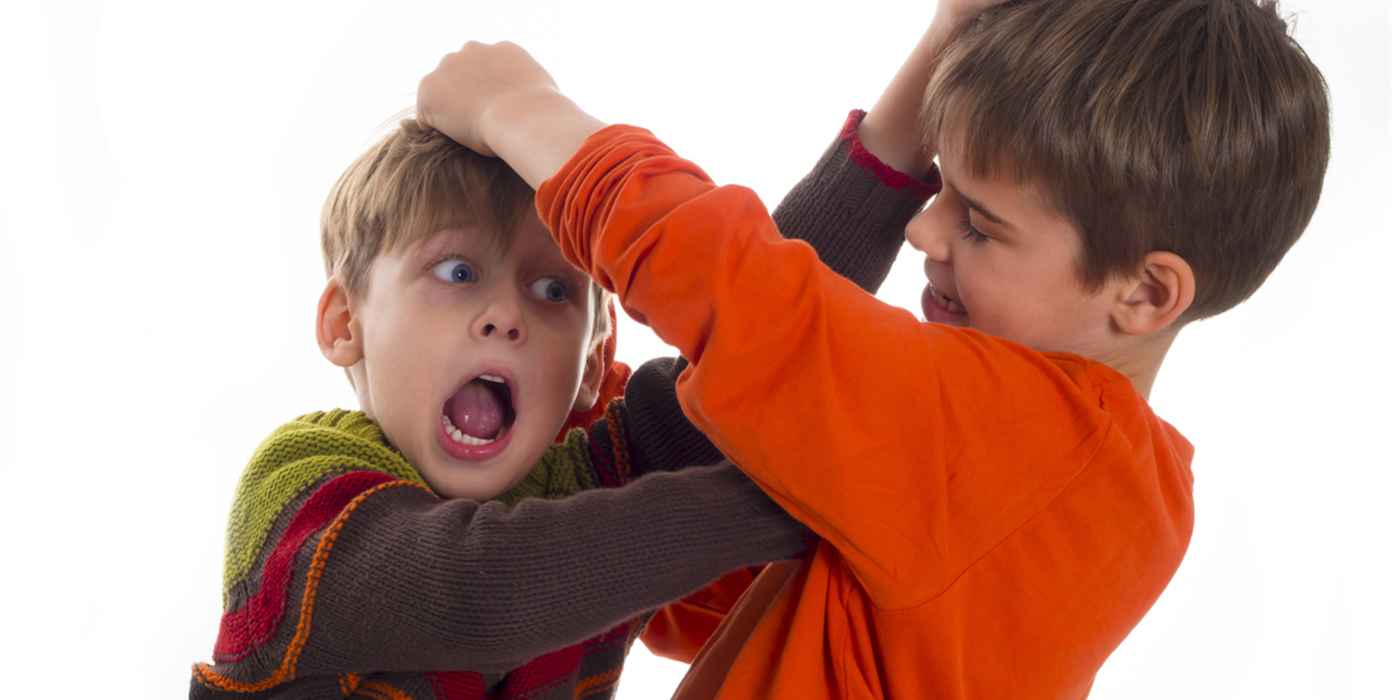 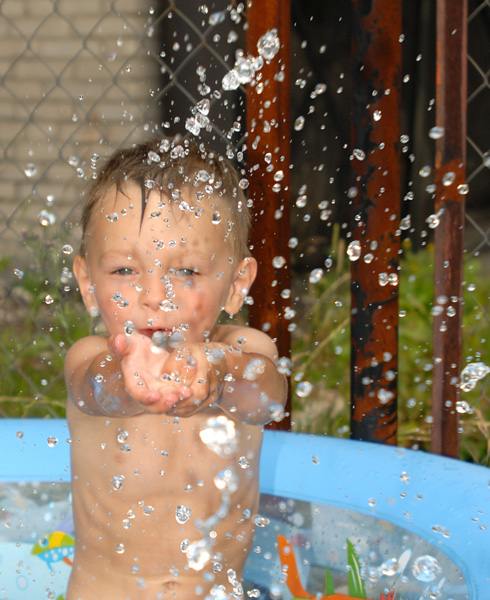 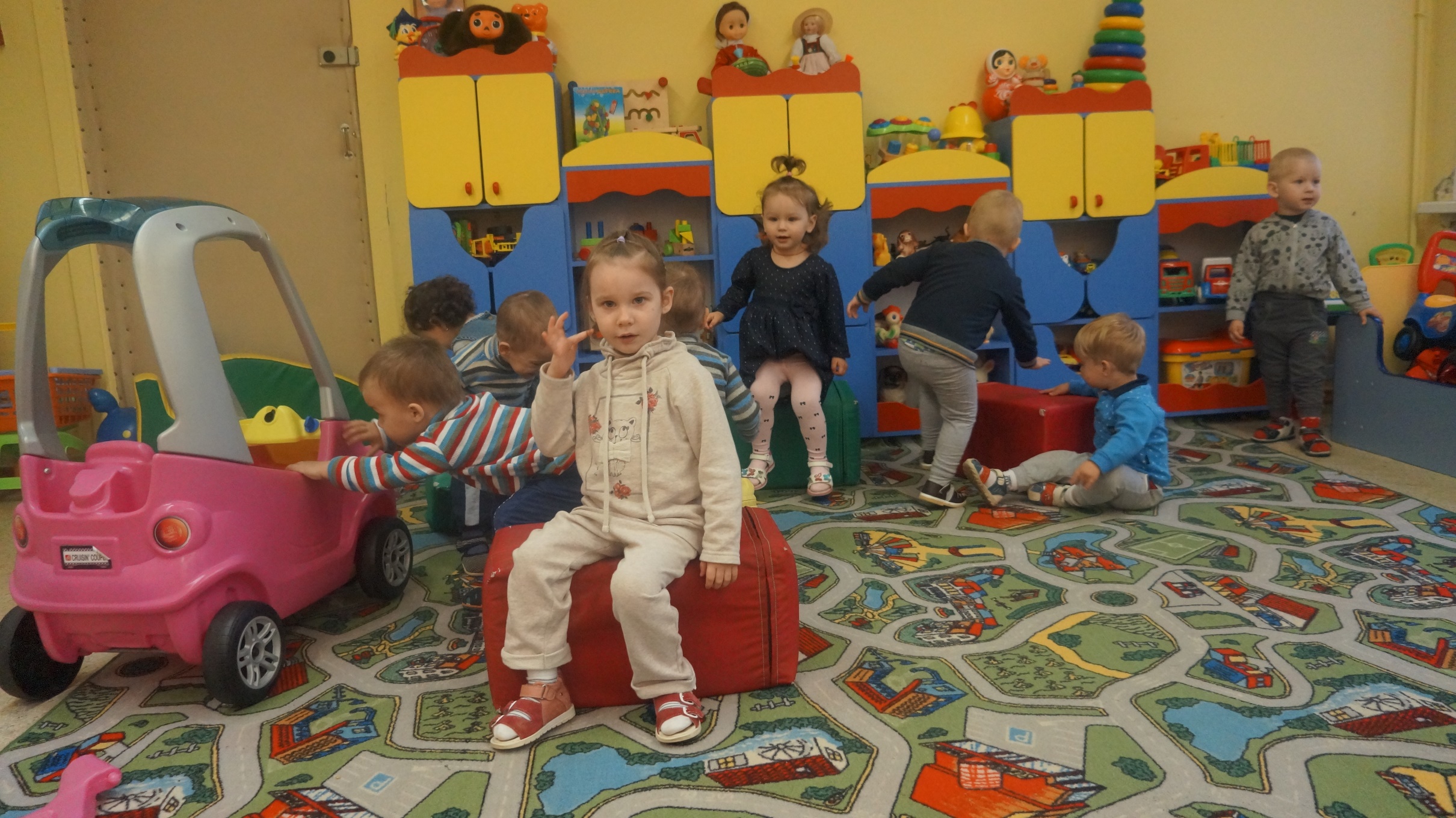 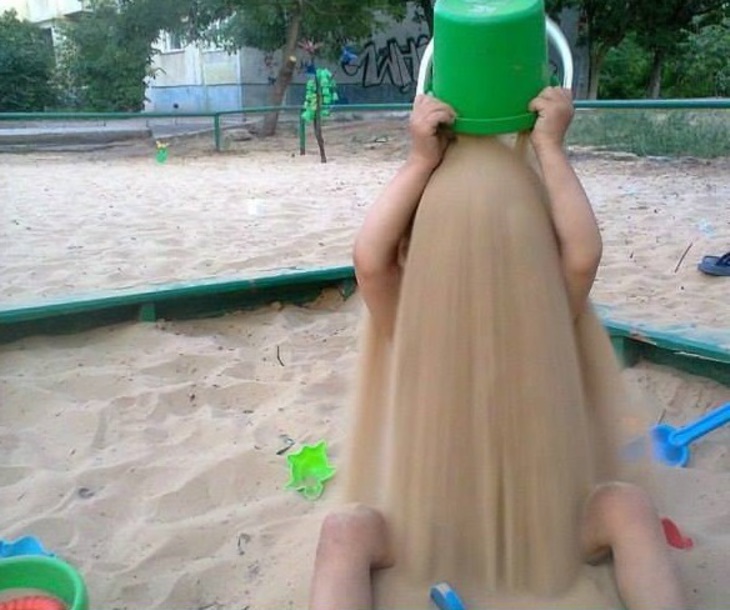 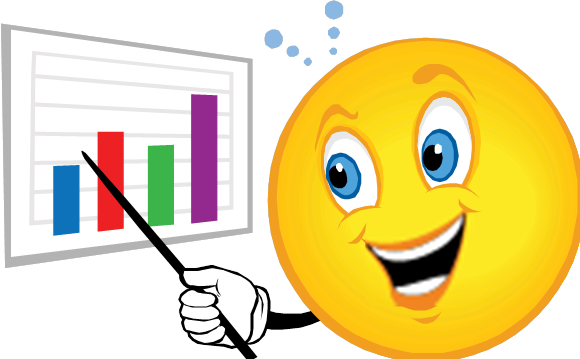 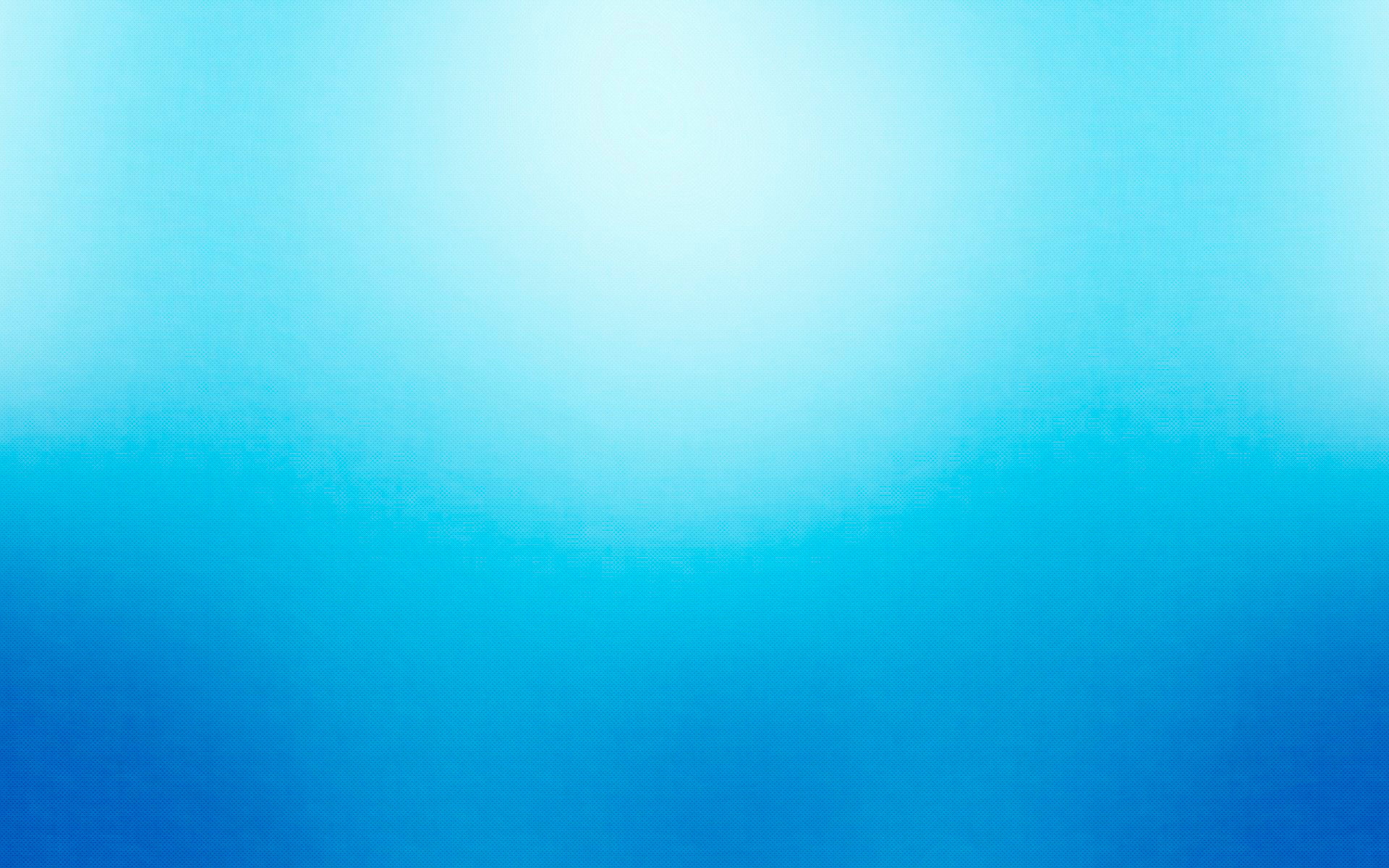 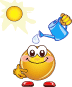 Чистую водичку льём нашу птичку
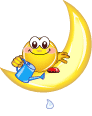 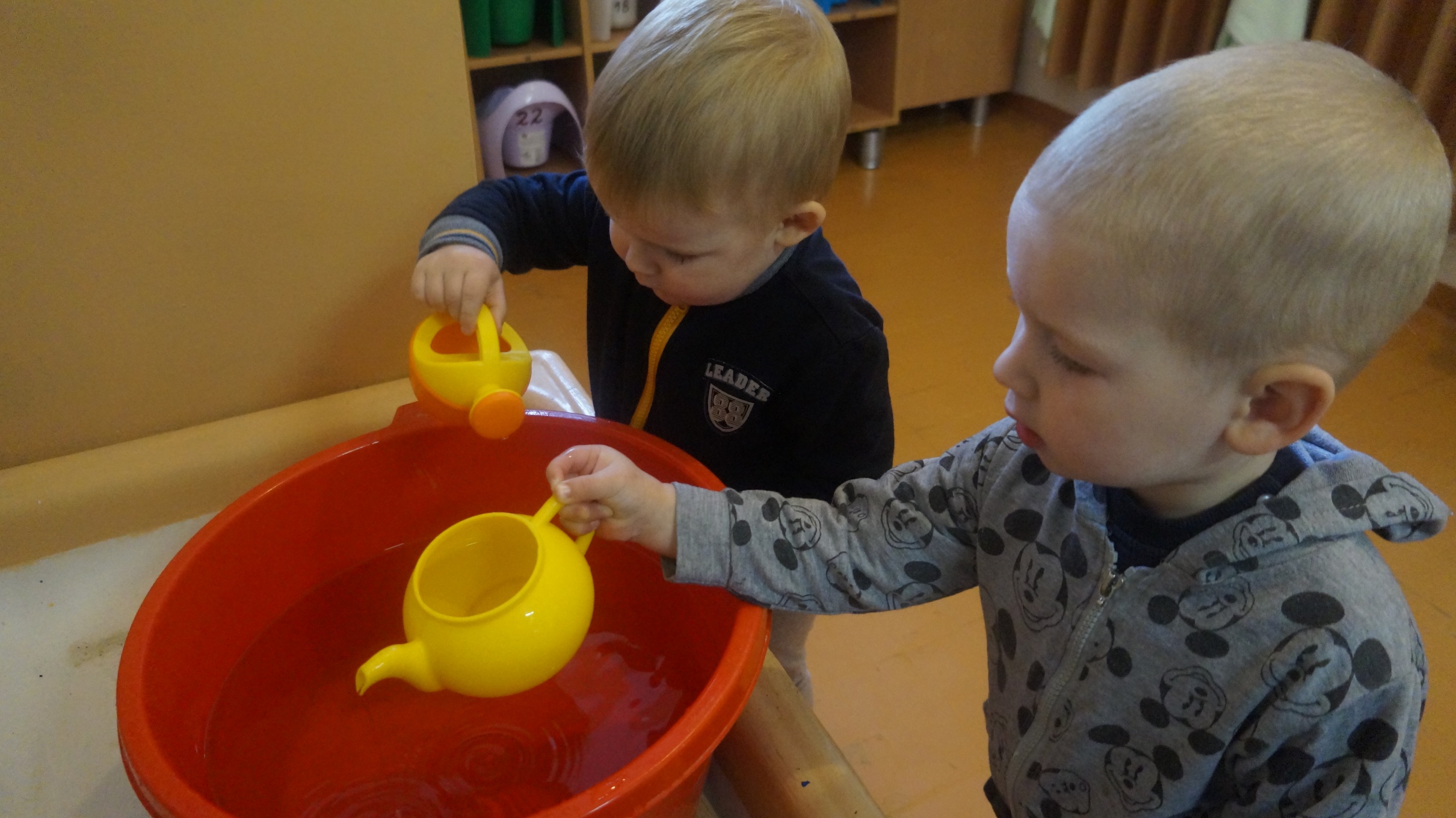 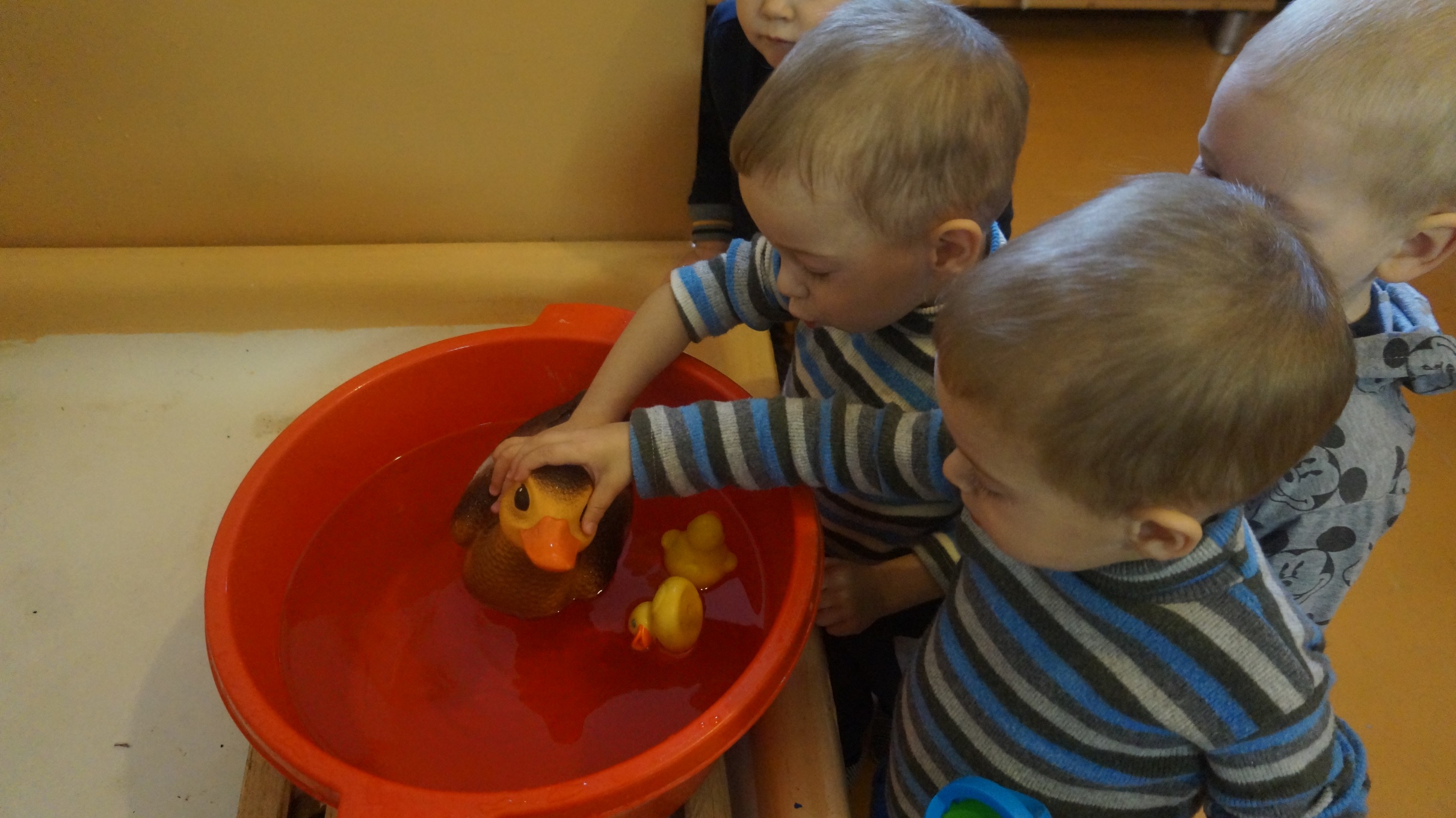 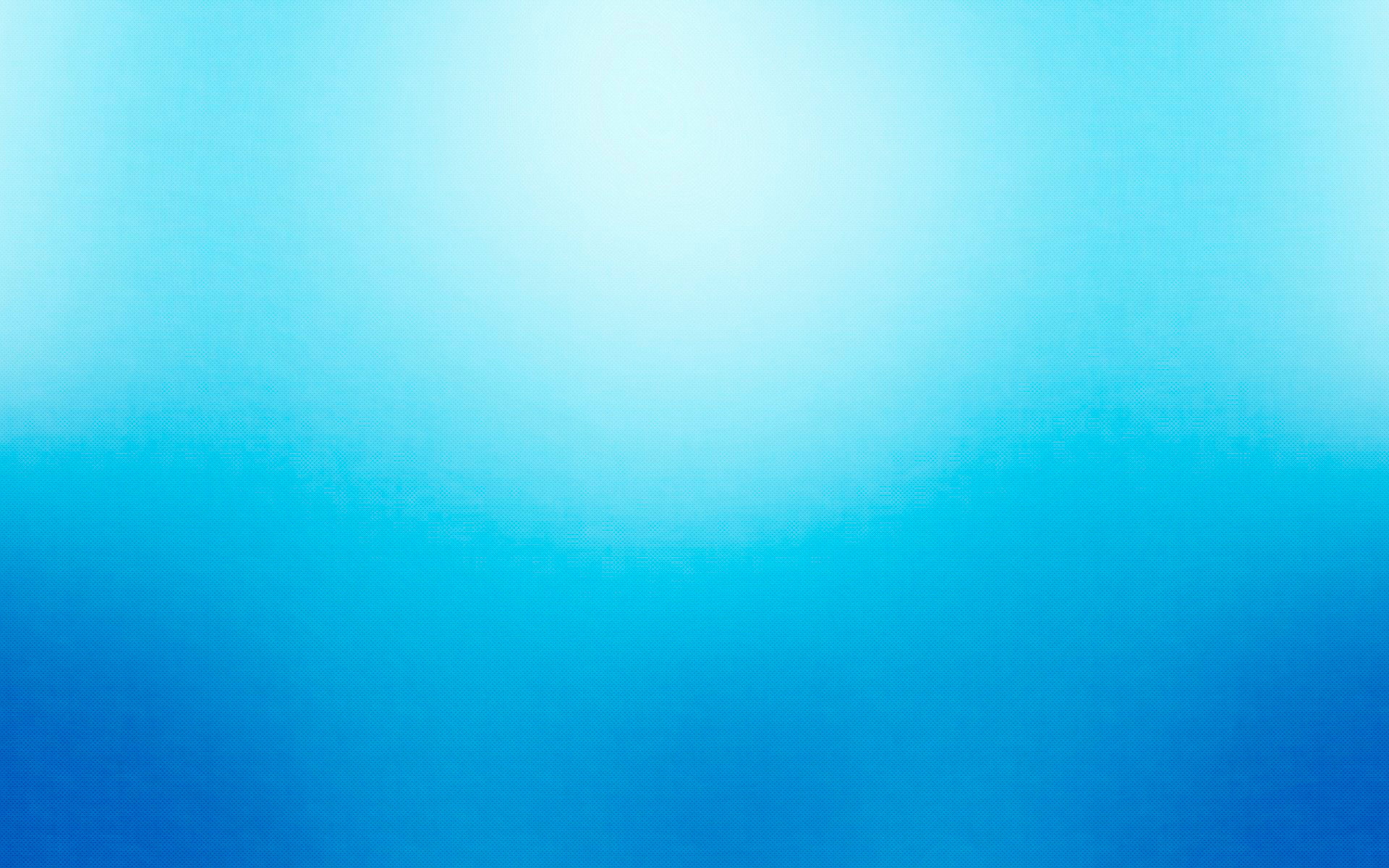 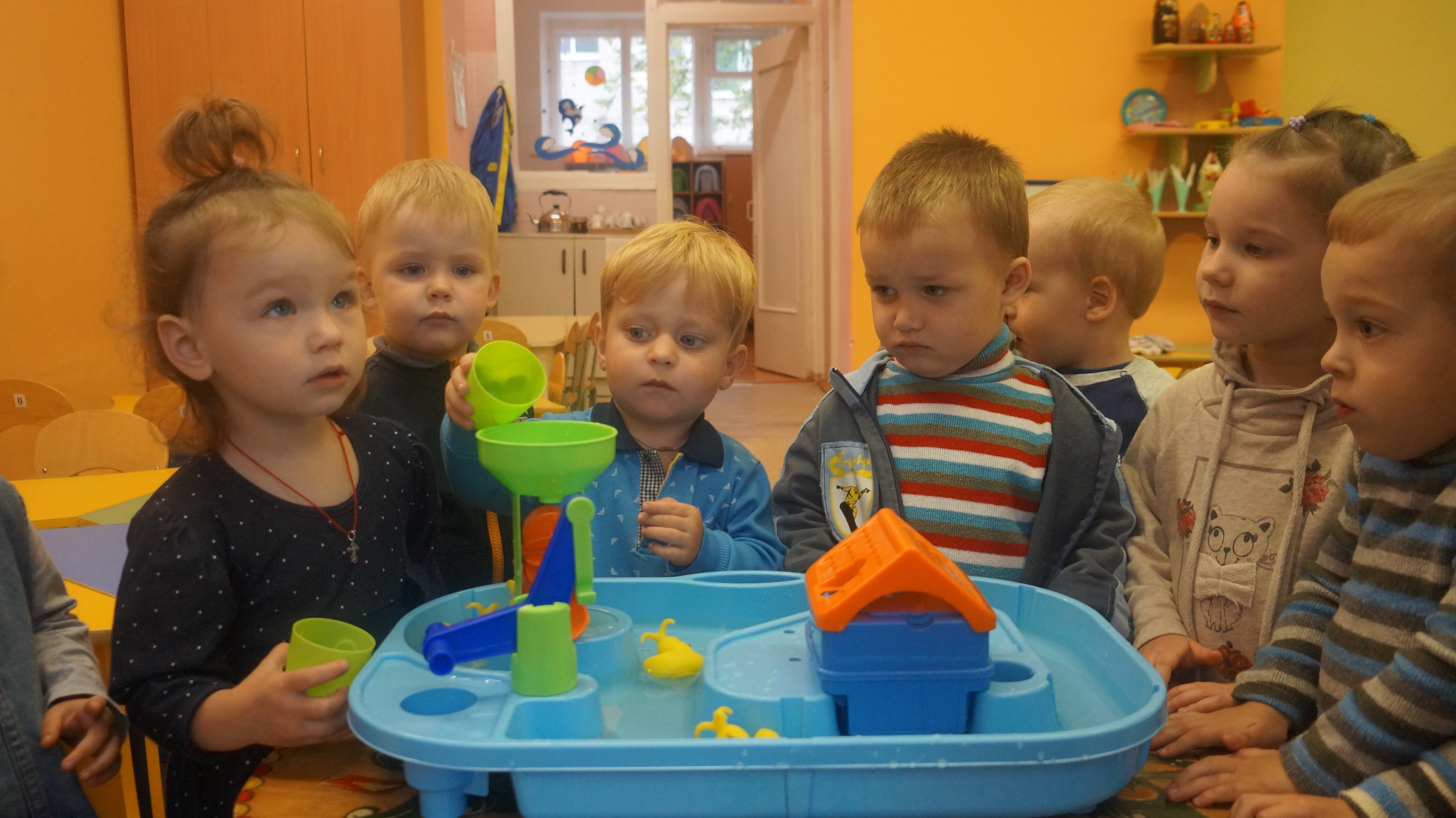 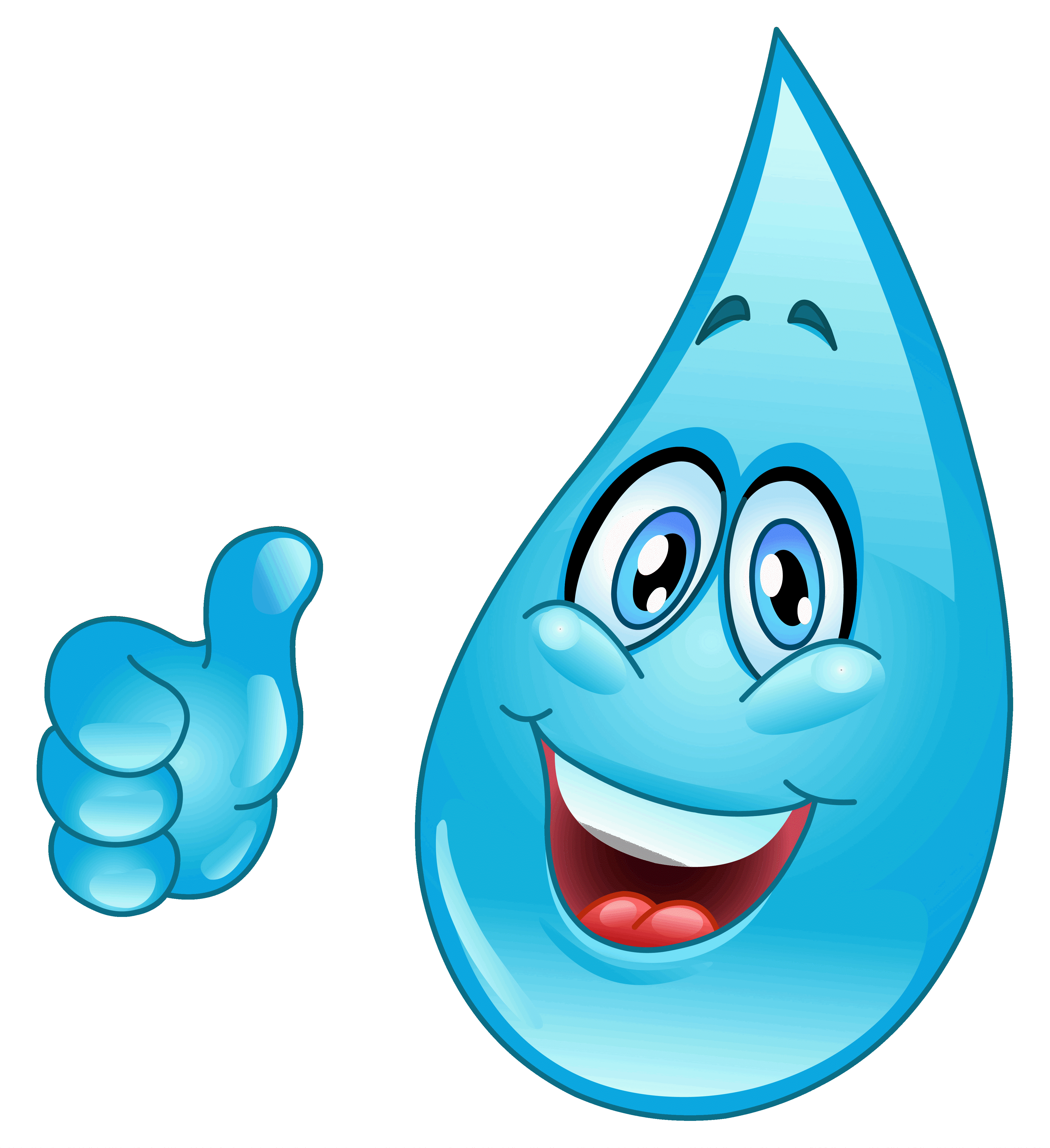 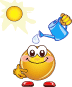 Игры с водой

Льётся водичка с большой высоты,
Брызги летят шумит водопад на траву и цветы
Детки вокруг оживлённо галдят
          Громче ребяток
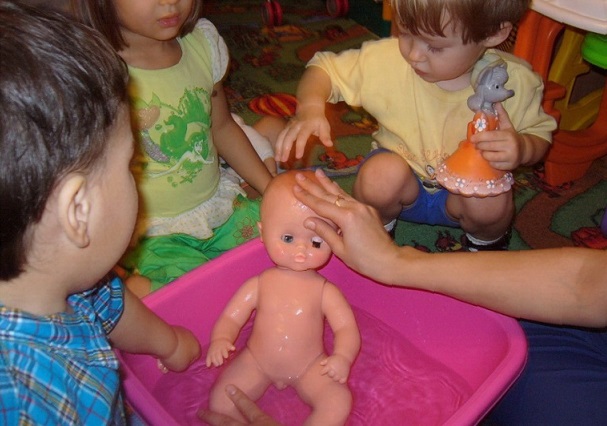 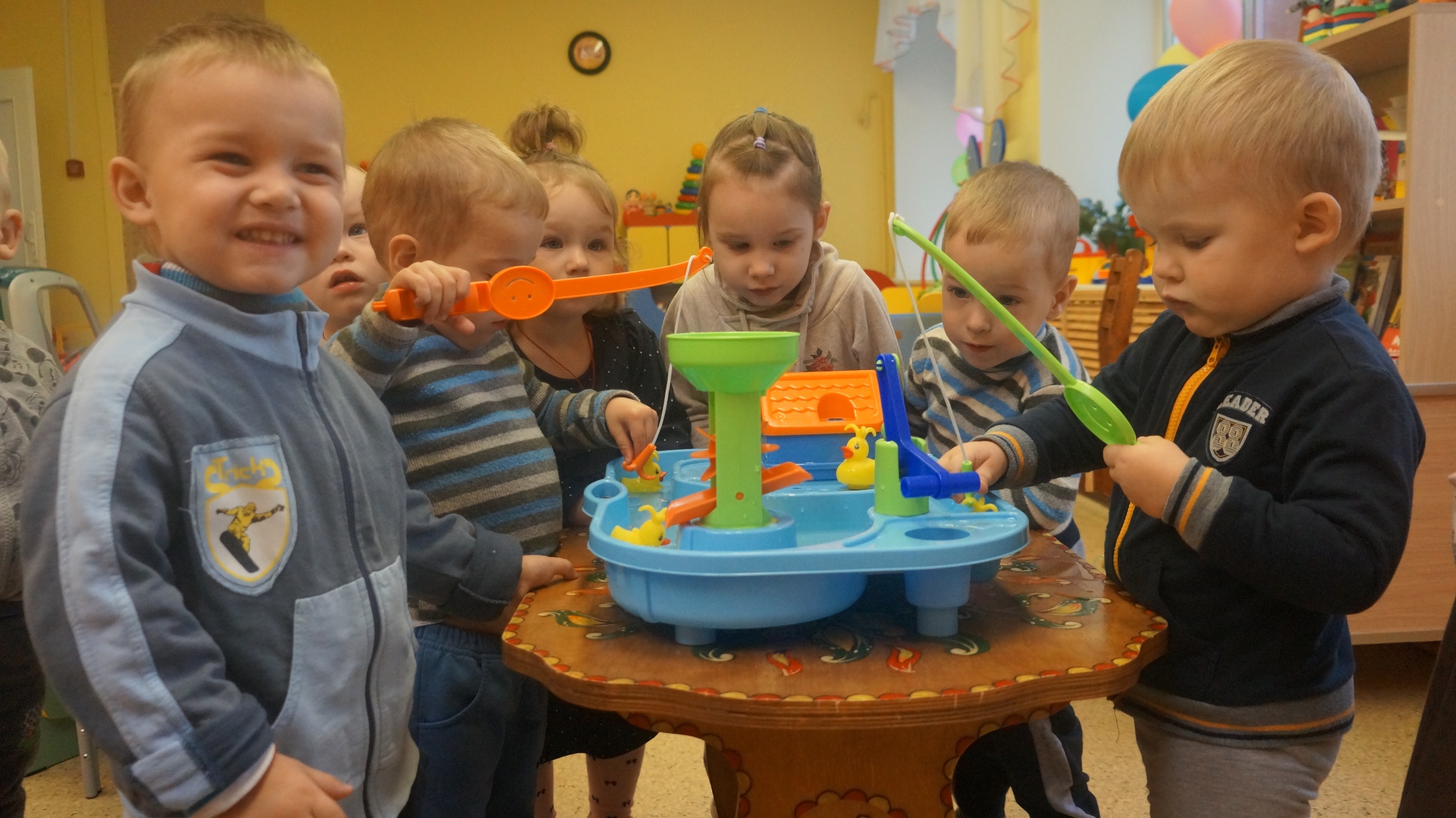 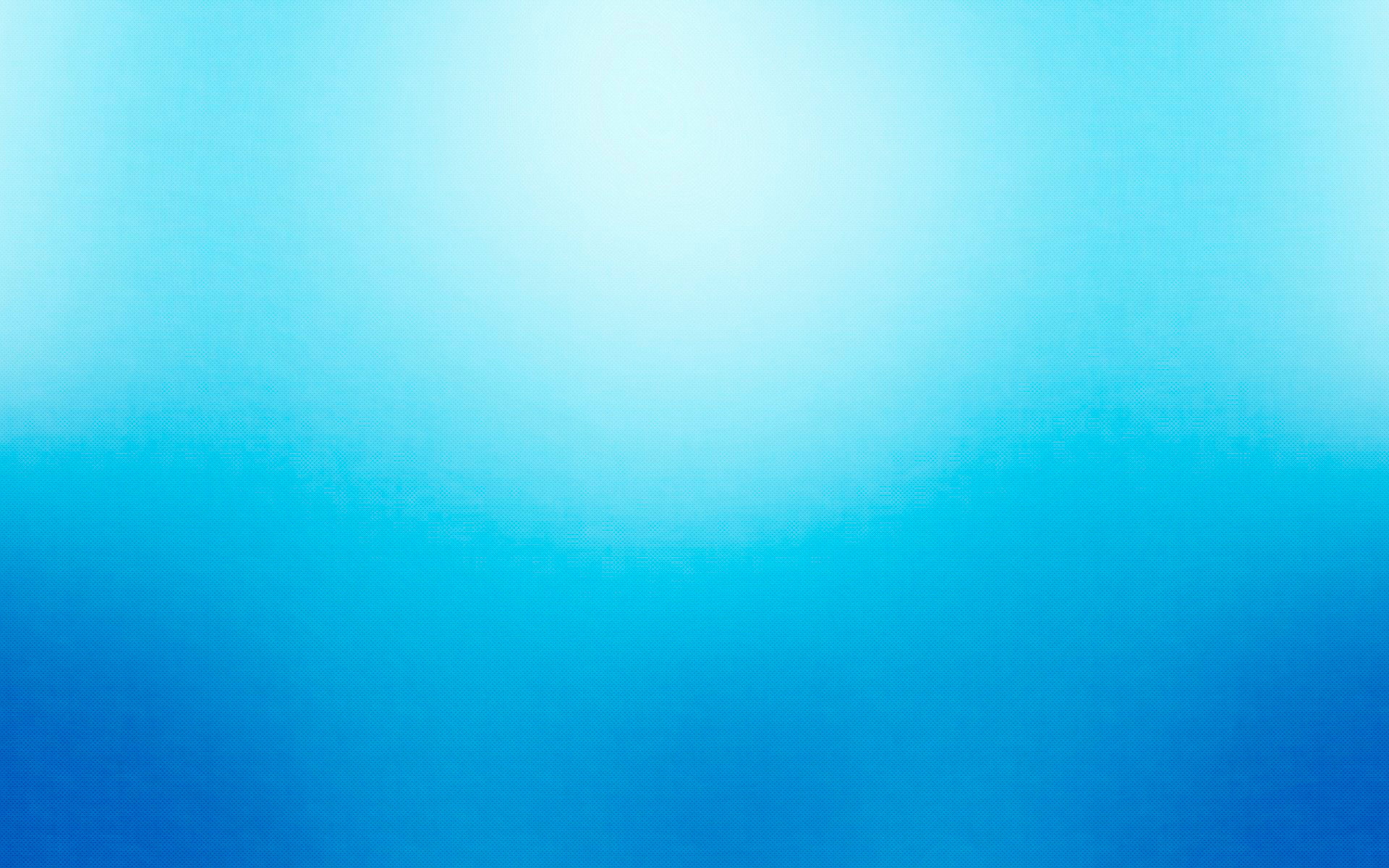 Игры с песком 
 
Мы не в жаркой печи, 
Испекли куличи
Нам нужна не мука
Только горстка песка
Сыпь в ведёрко песок 
Да прихлопни разок
Хороши куличи
Хоть и не из печи
Так и просятся в рот
Отломи мне кусок
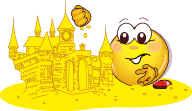 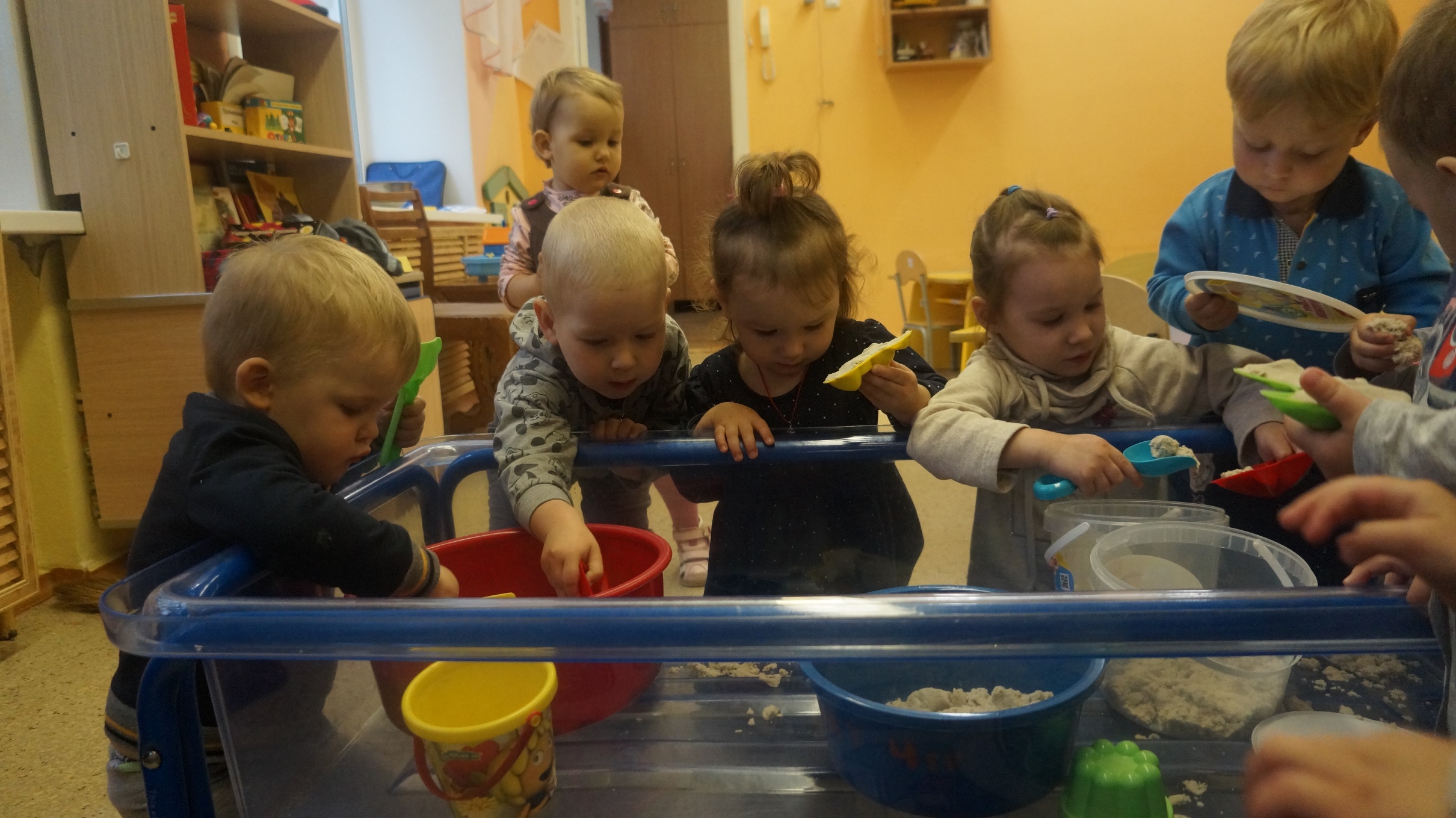 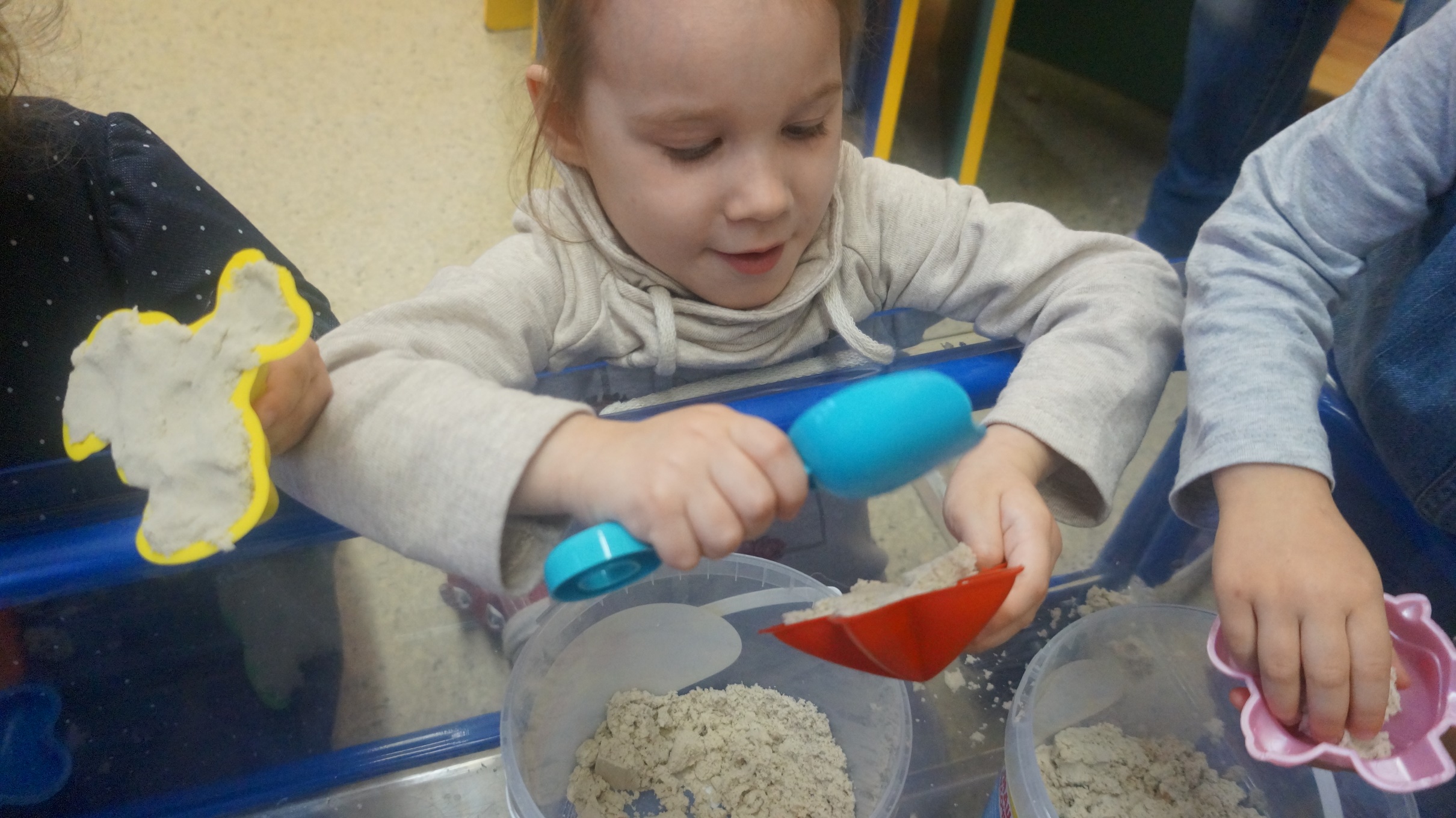 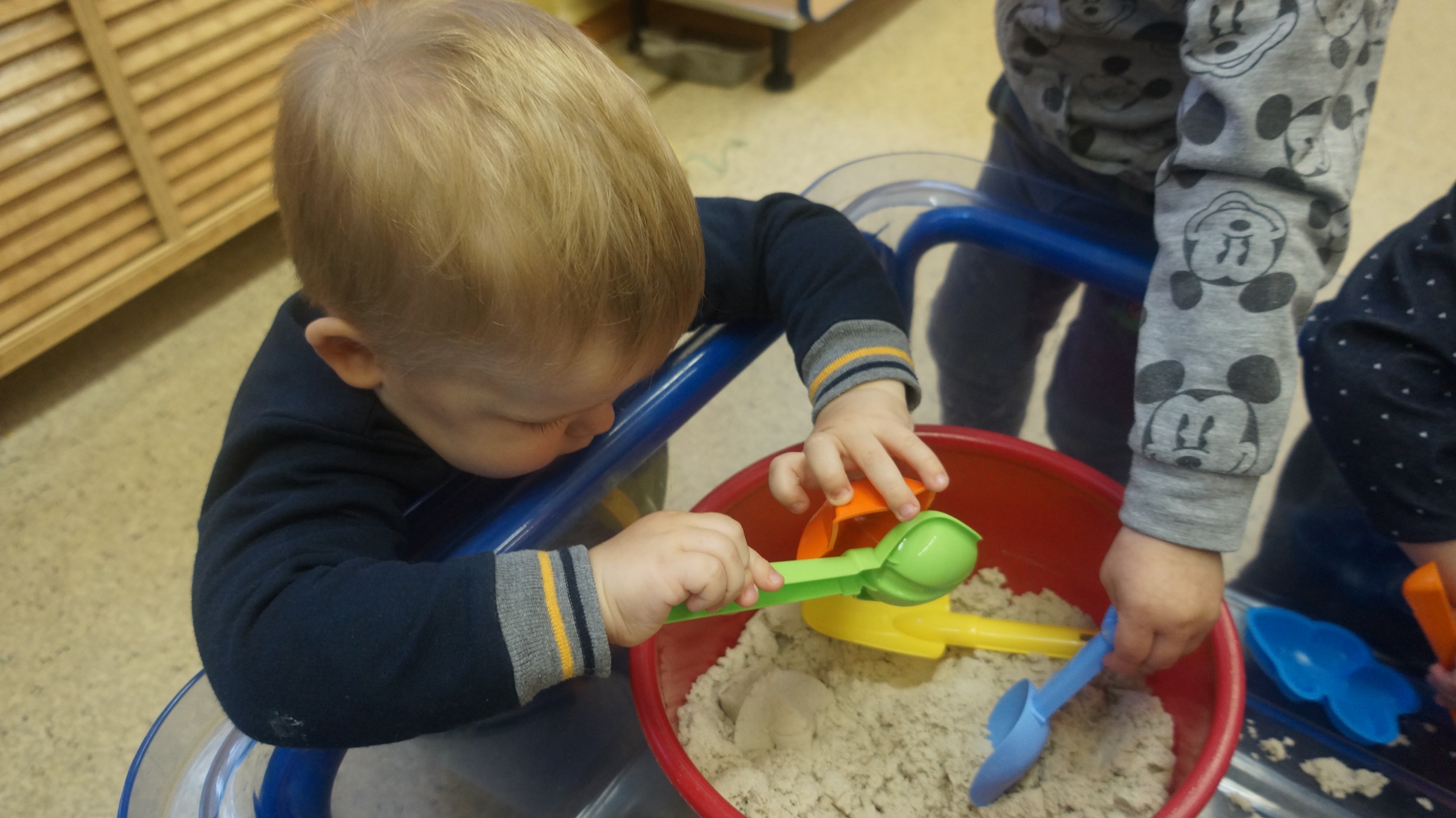 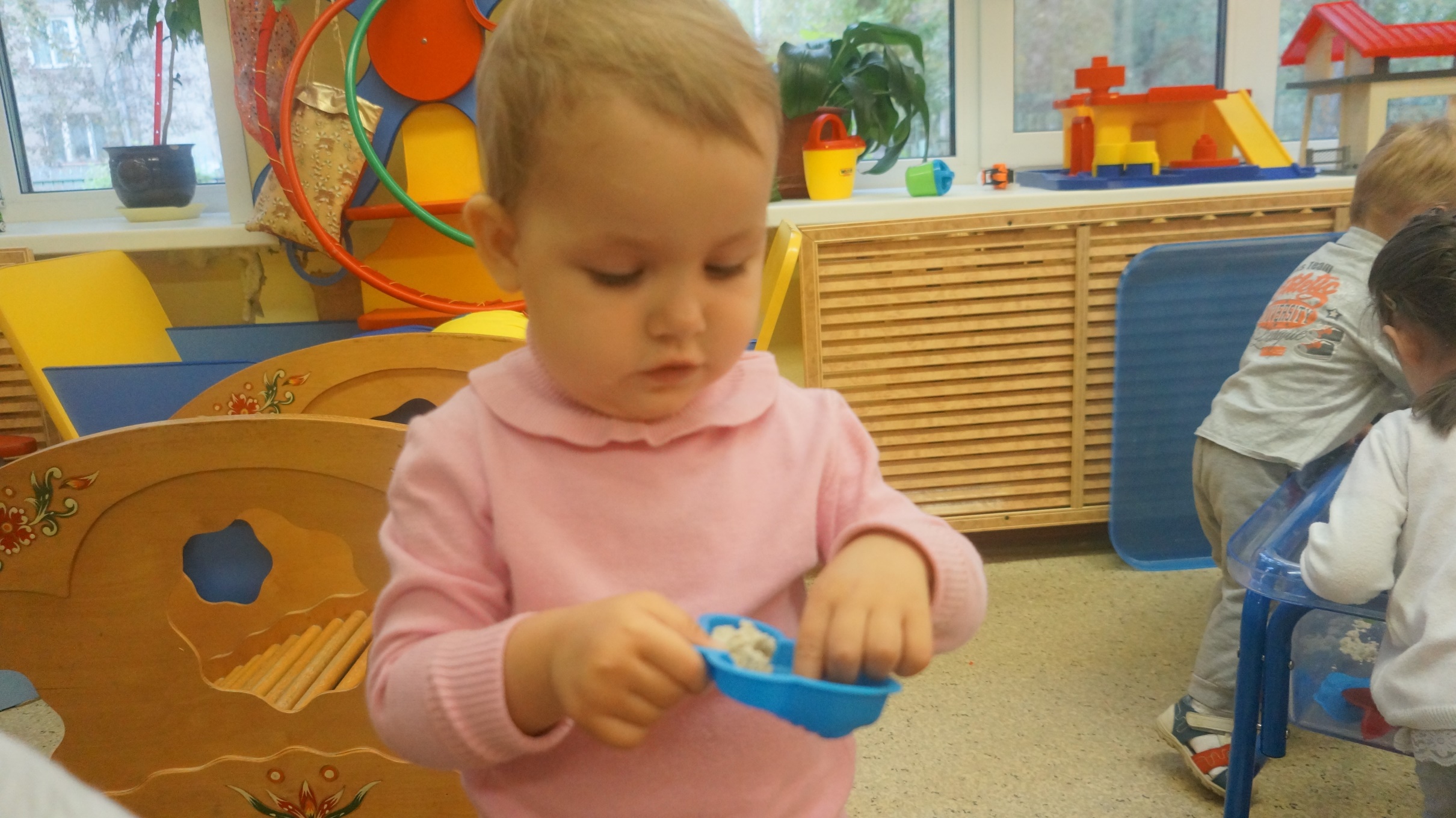 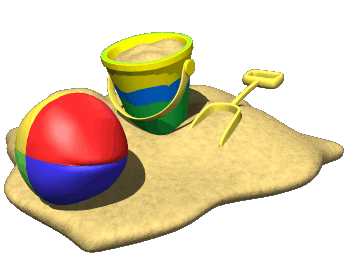 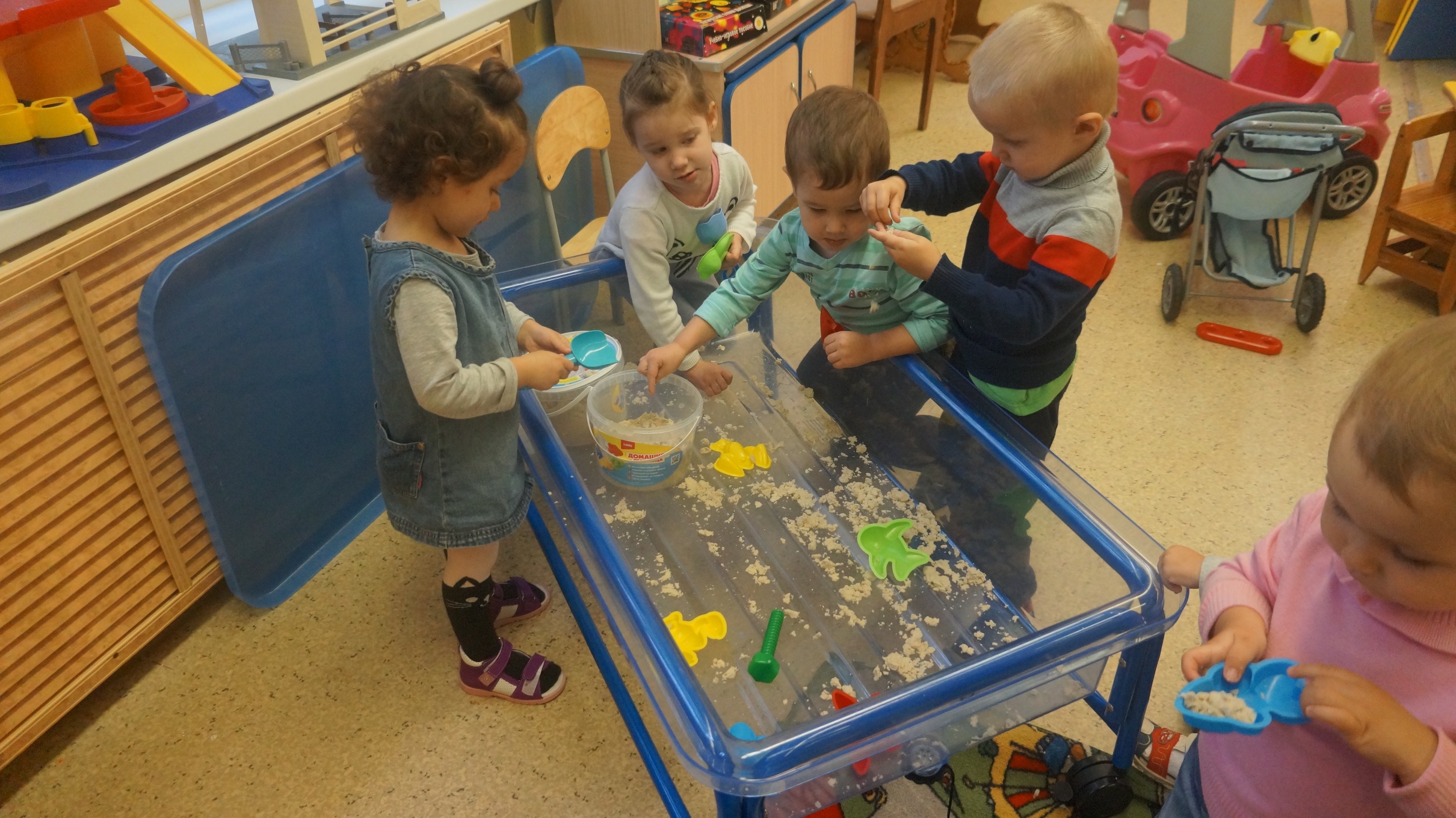 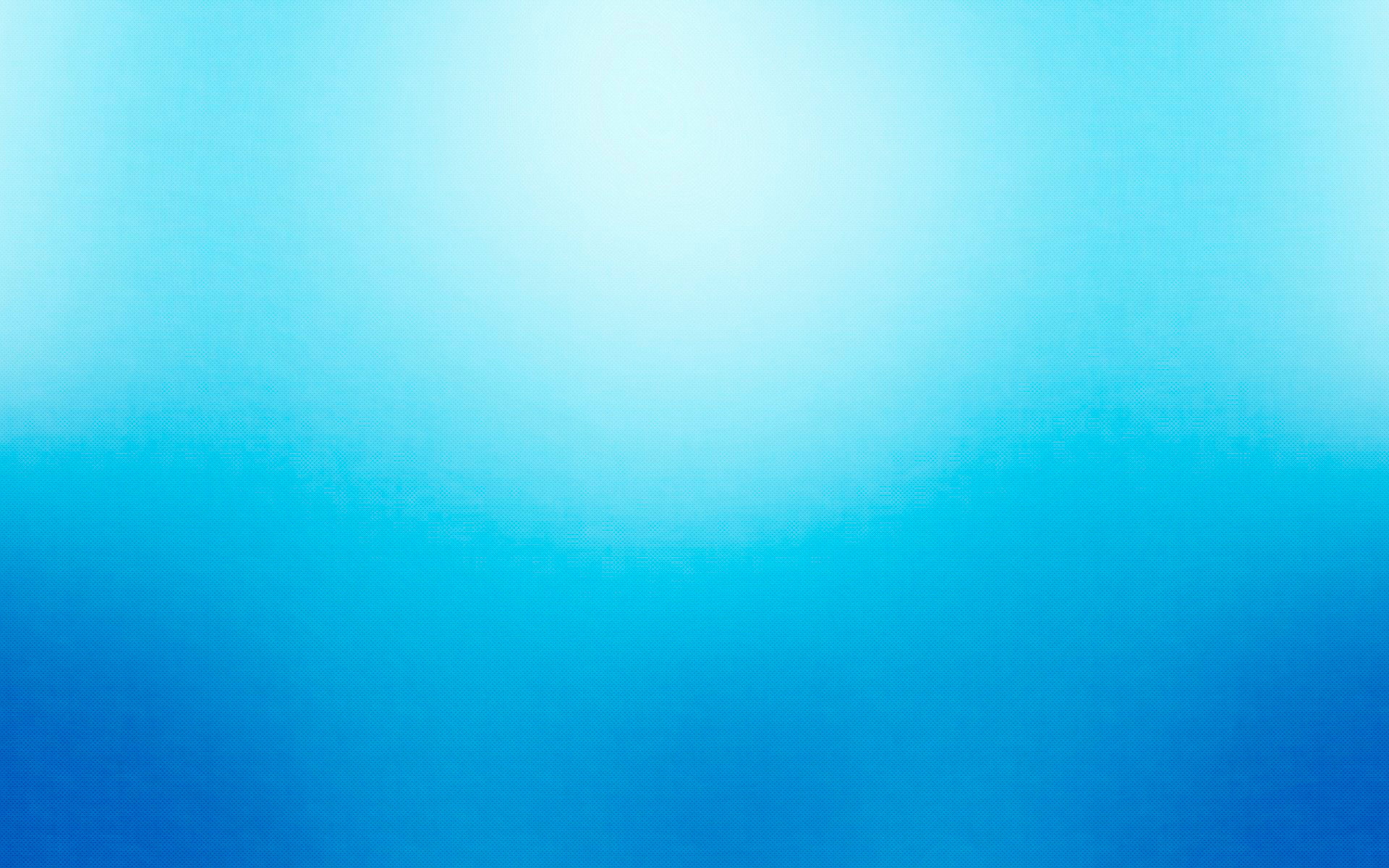 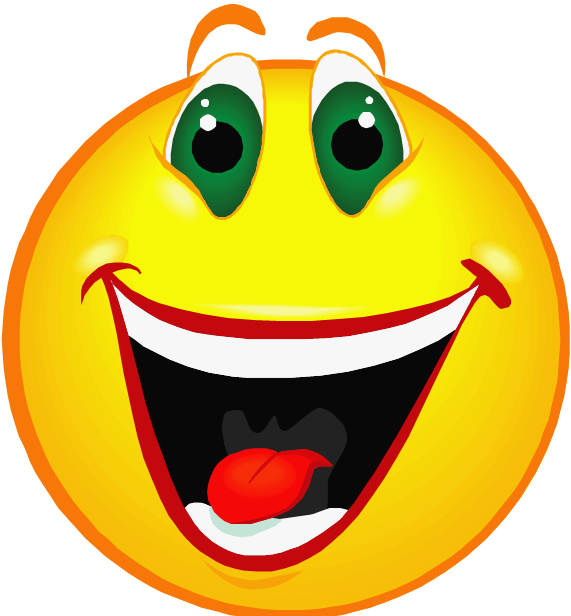 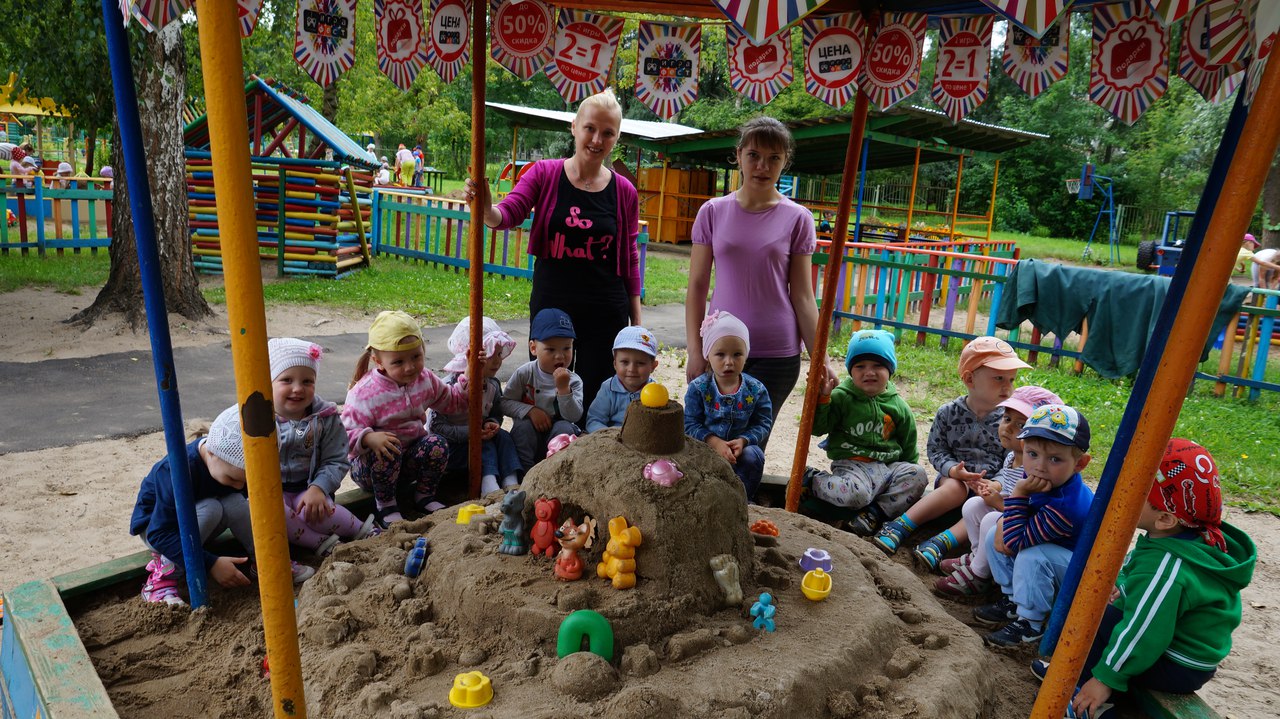 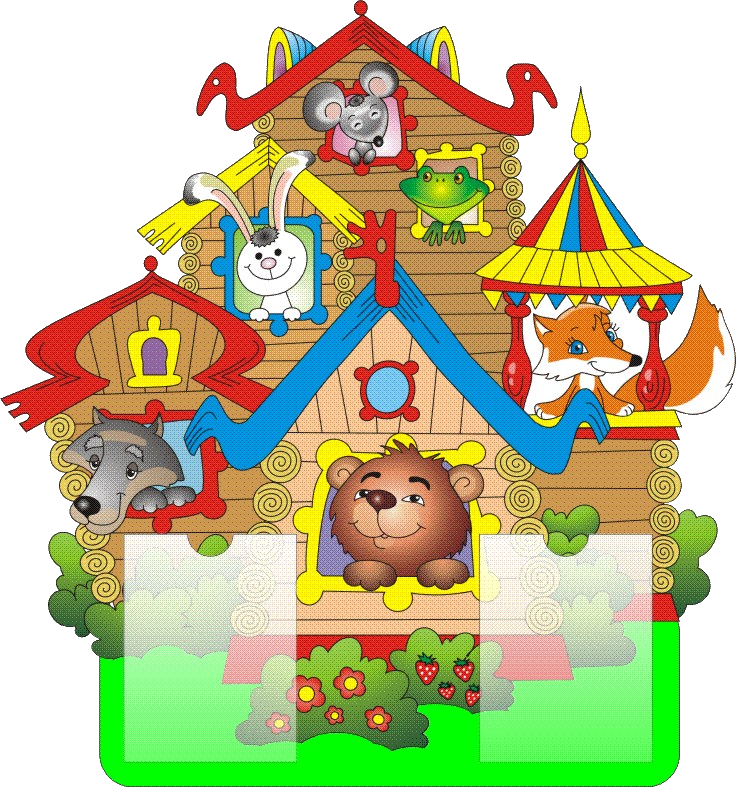 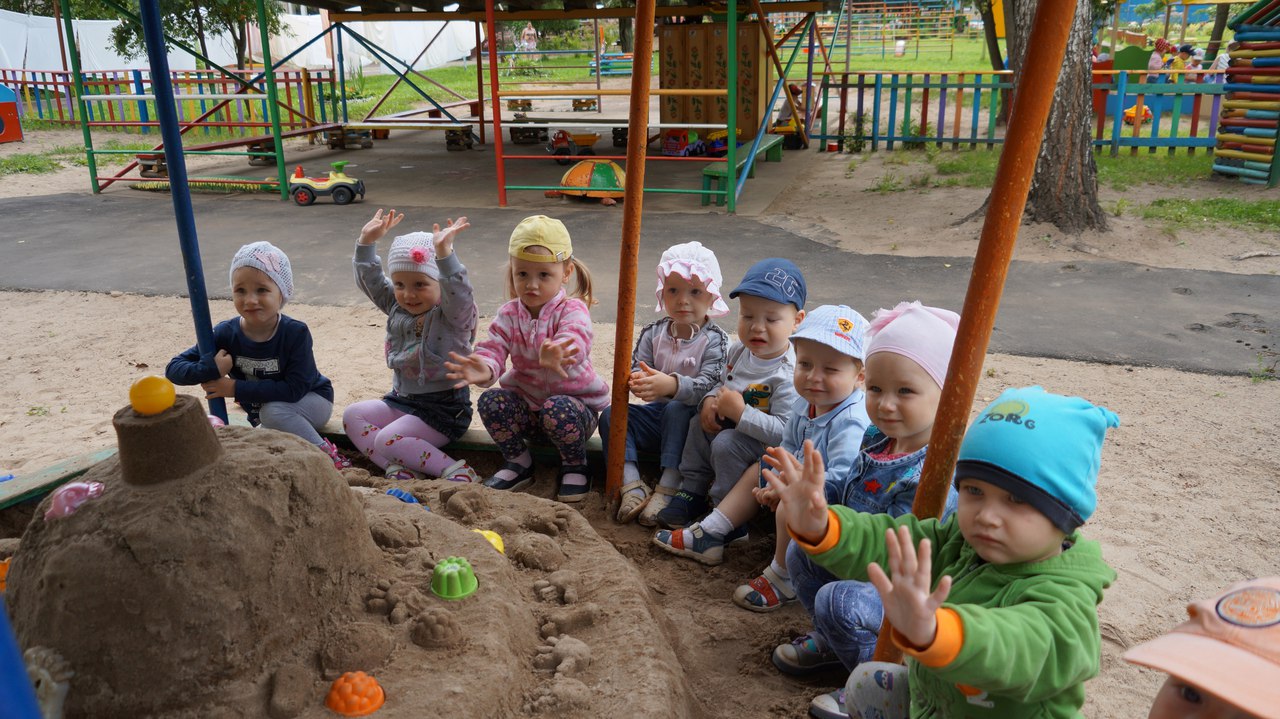 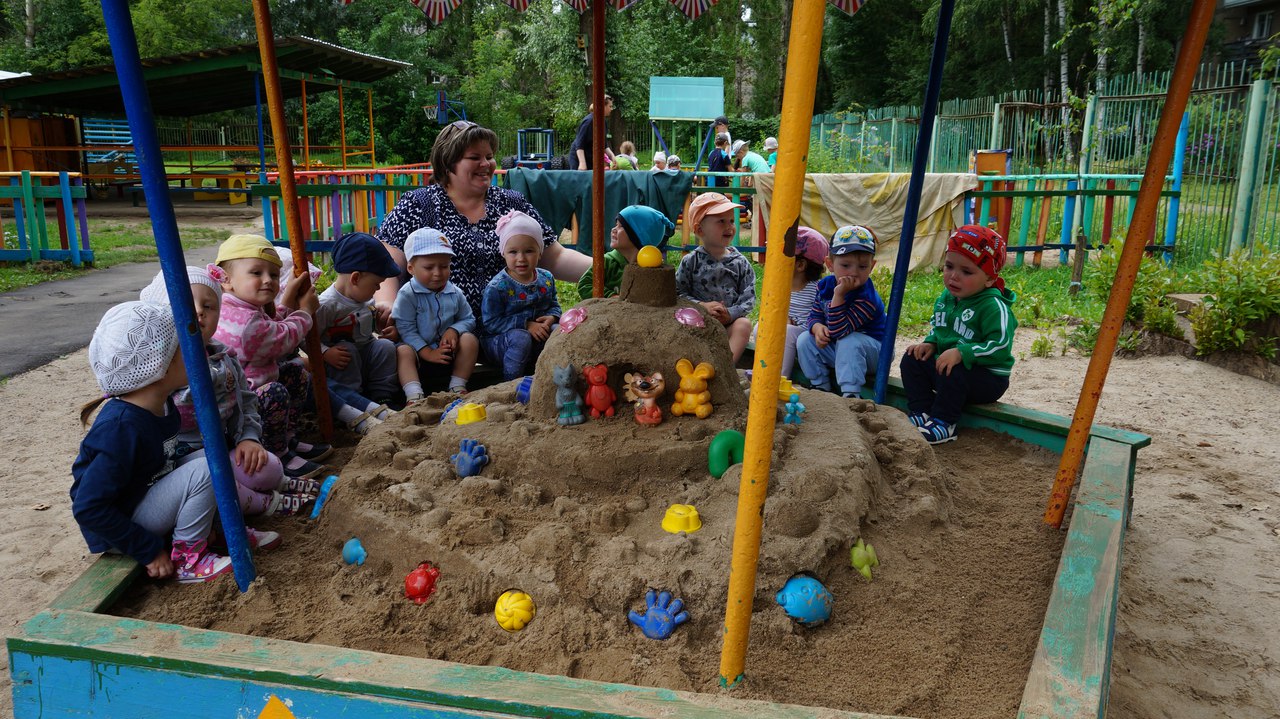 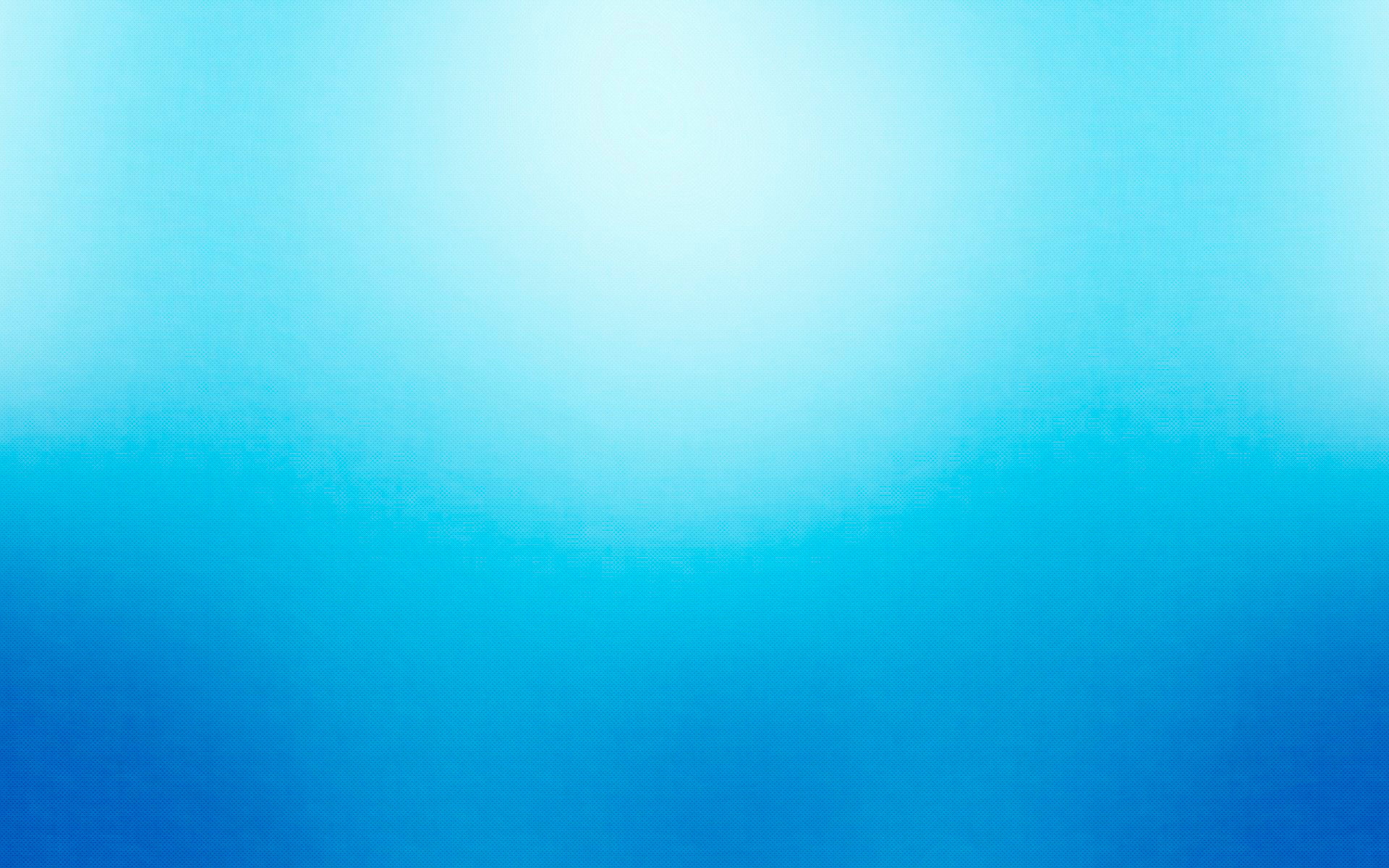 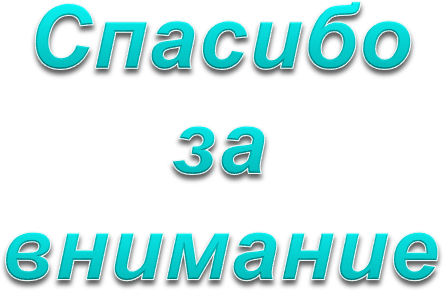 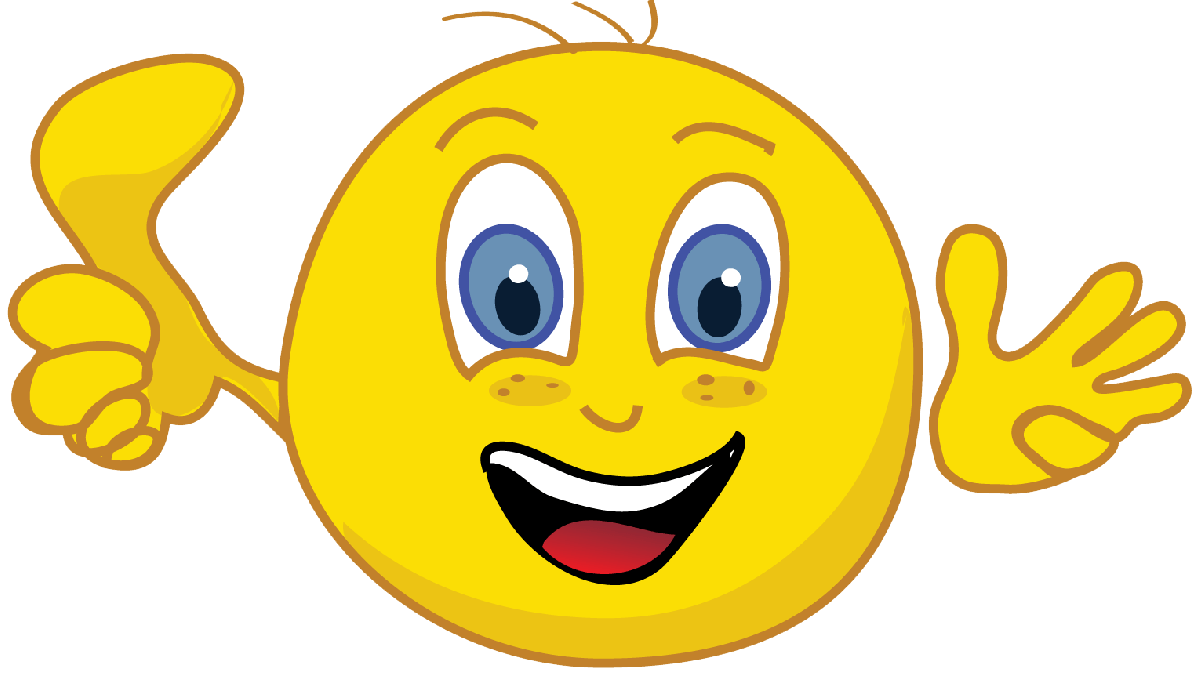